T506: Material Handling Robot
Team: Taylor Harvey, Diandra Reyes, Peter Watson, Alexander Wozny
ME Senior Design Team 506
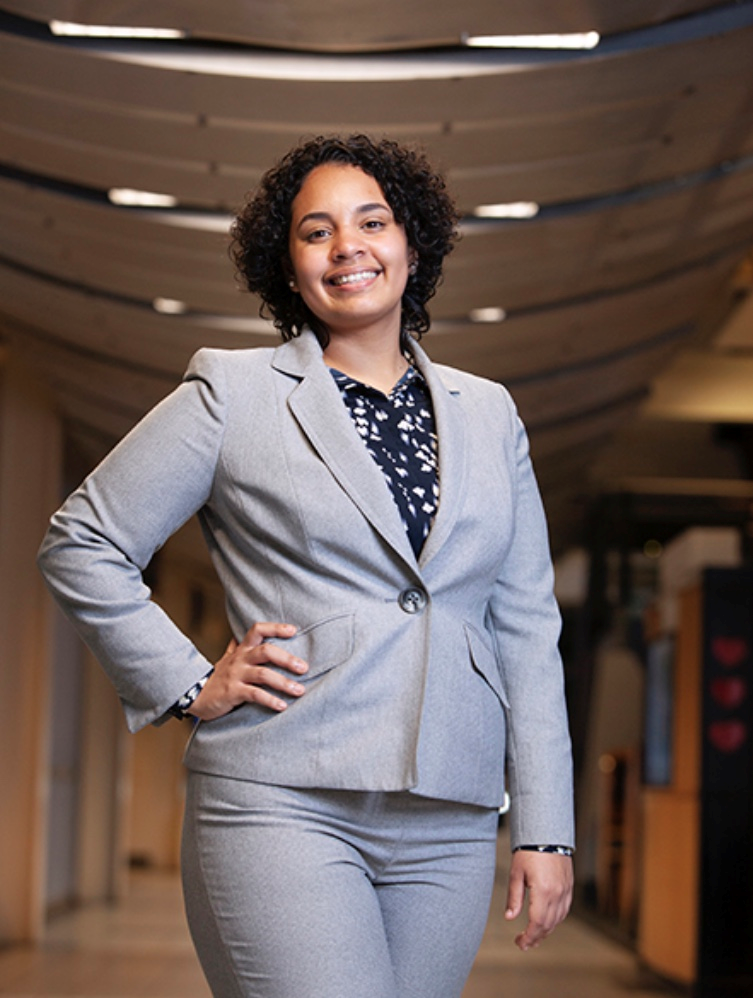 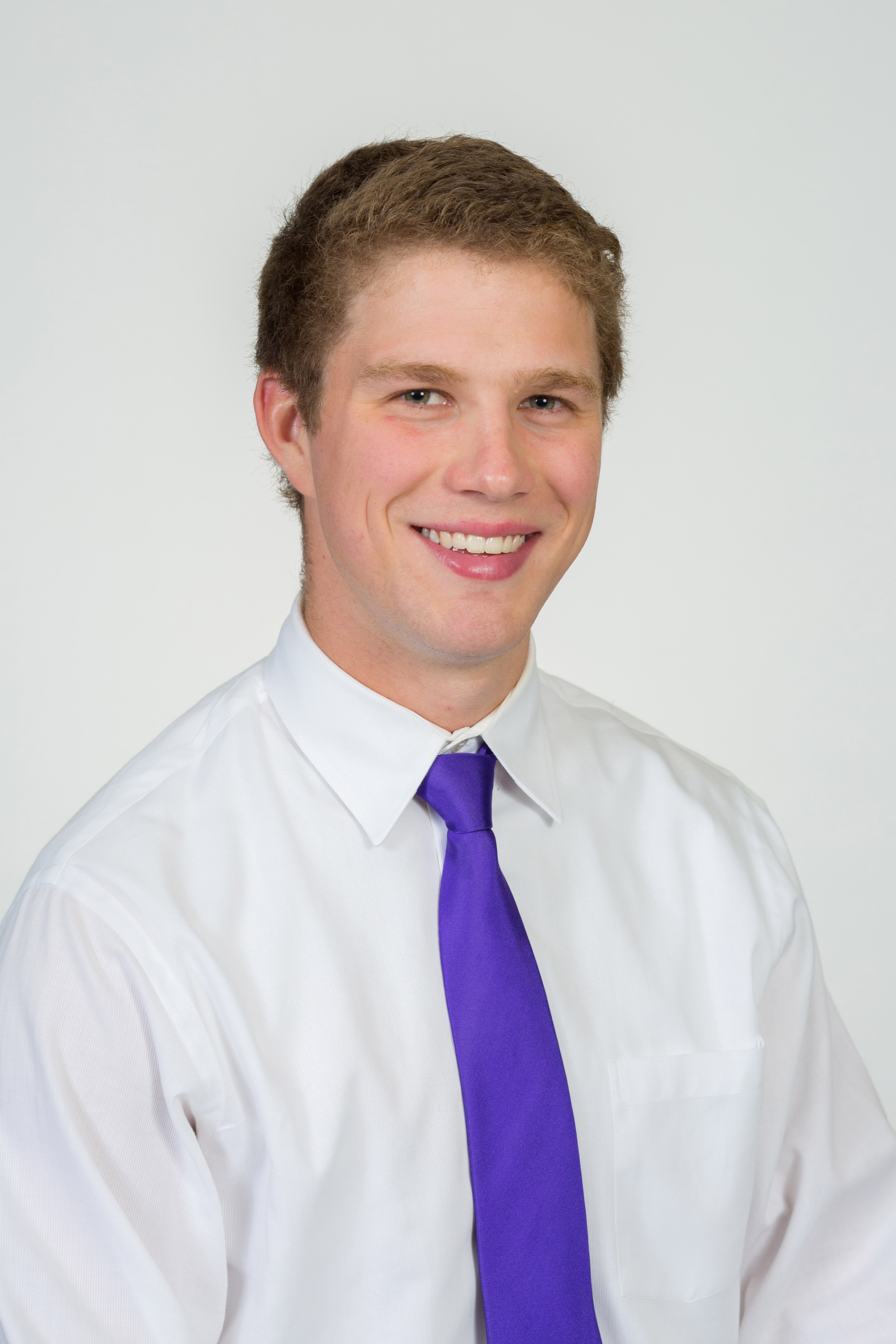 ALEXANDER WOZNY
Systems Engineer
DIANDRA REYES
Mechatronics Engineer
PETER WATSON
Materials Engineer
TAYLOR HARVEY
Mechanical Design Engineer
Diandra Reyes
2
[Speaker Notes: Each member present themselves on this slide]
Senior Design ECE Team
WALTER CALDWELL
Project Manager
TIFFANY MILLER
Hardware Engineer
SEBASTIAN MURIEL
System Engineer
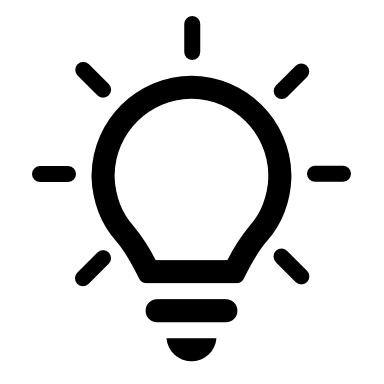 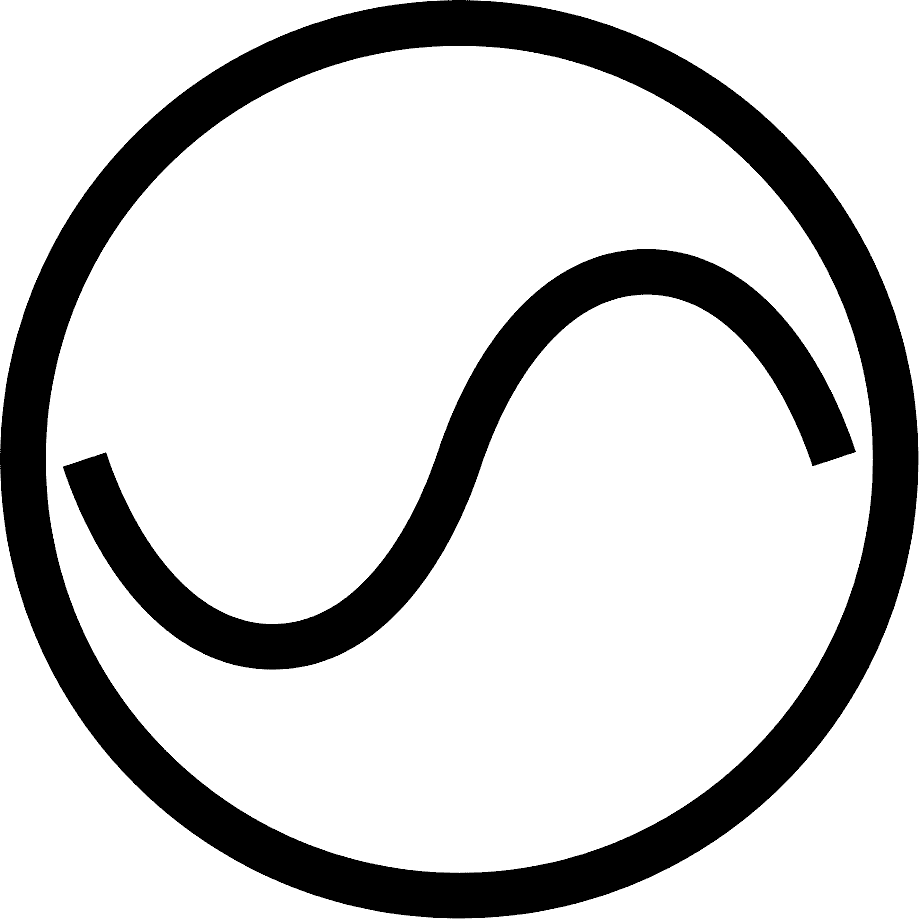 TONY ZHENG
Financial Advisor
ALEX JEN
Software Engineer
Diandra Reyes
3
Sponsors
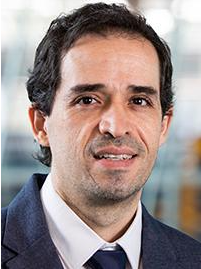 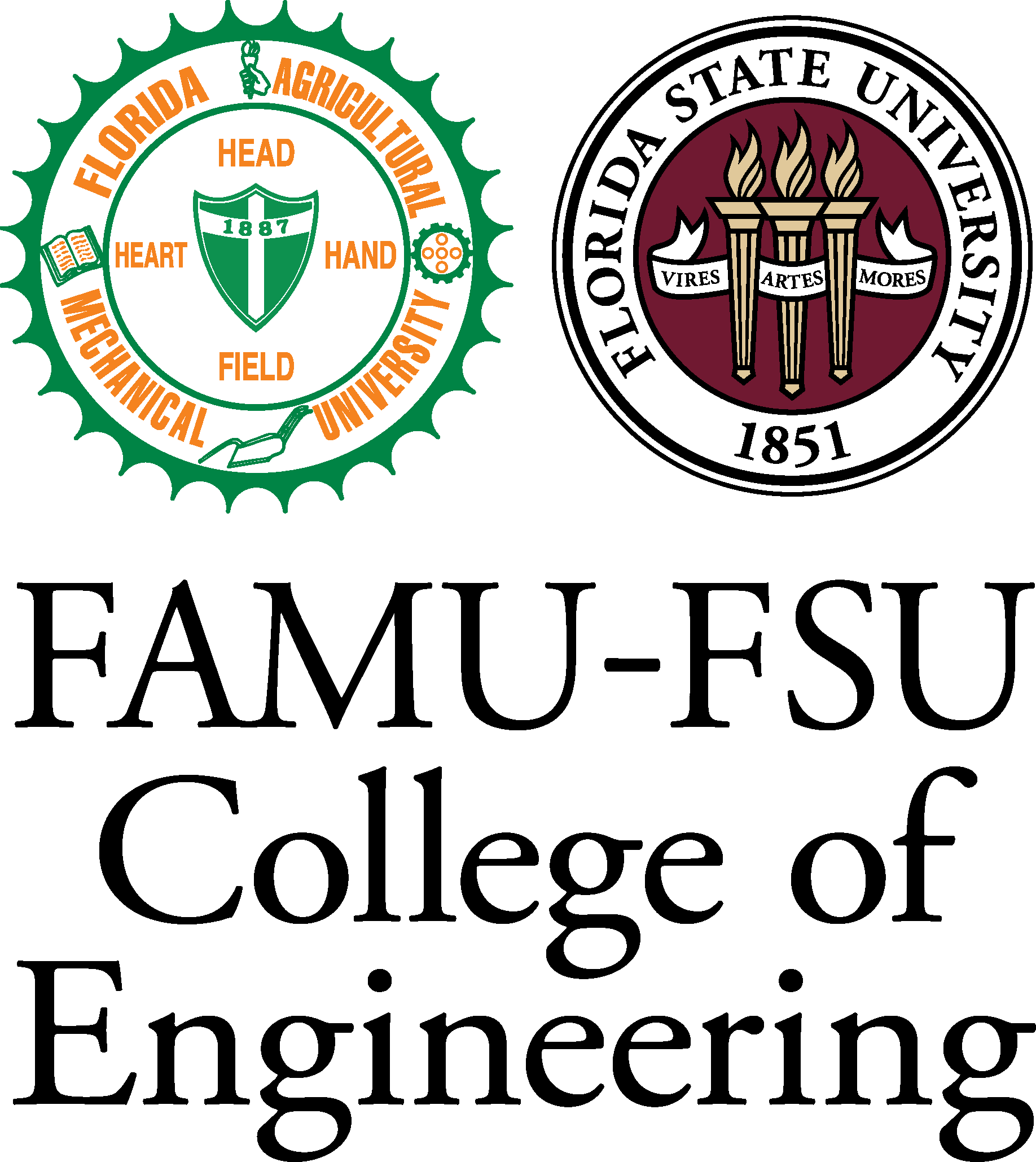 Project Sponsor
Dr. Jerris Hooker
Project Advisor
Dr. Camilo Ordóñez
Dr. Shayne McConomy
FAMU – FSU College of Engineering
Diandra Reyes
4
[Speaker Notes: We'd like to thank our sponsors:
Project Sponsor (Dr. Jerris Hooker) - Design Professor.
Project Advisor Camil Ordonez - 
Dr. Shayne McConomy – Our teacher that offers guidance for the project]
Objective
The objective of this project is to create a partially autonomous material handling robot that works in a dark warehouse with conditions unfavorable to human workers.
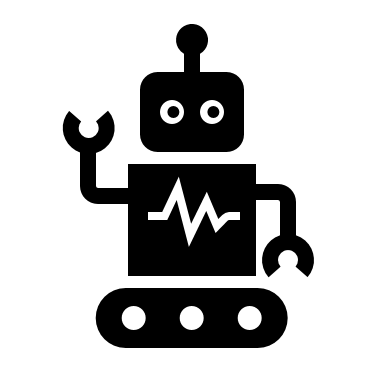 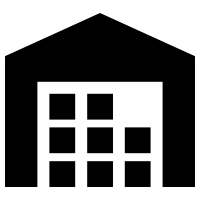 Diandra Reyes
5
[Speaker Notes: State objective]
Motivation
Semi-autonomous warehouse where robots do most of the labor
Reduce costs and increase profits
No lights or AC needed
Robots can work 24 hours a day
Less staff needed to manage the warehouse
Diandra Reyes
6
Goals
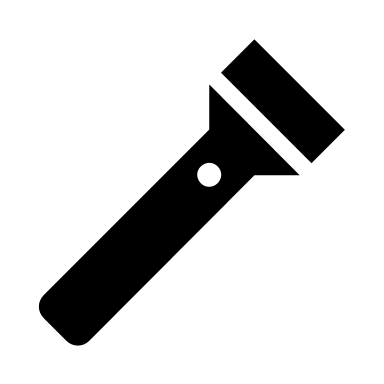 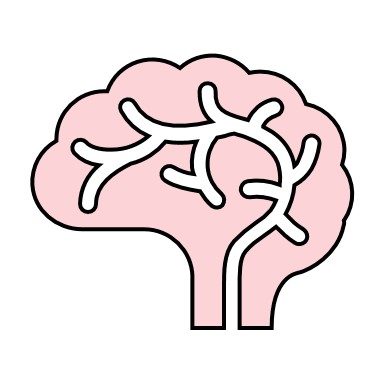 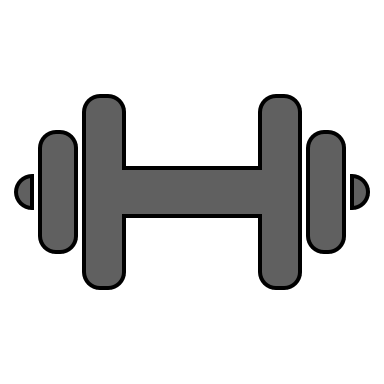 Lift Up to 25 lbs
Partial Autonomy
Operate in a Dark Environment
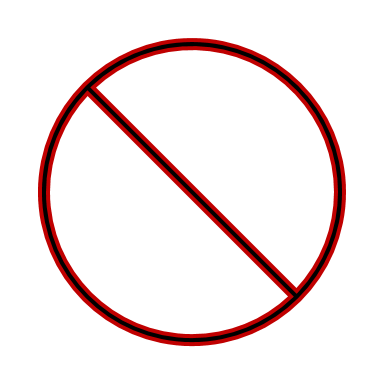 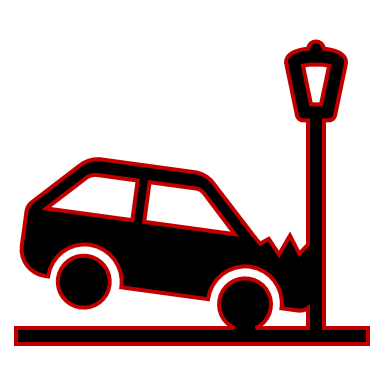 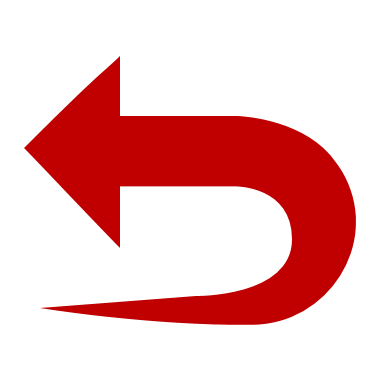 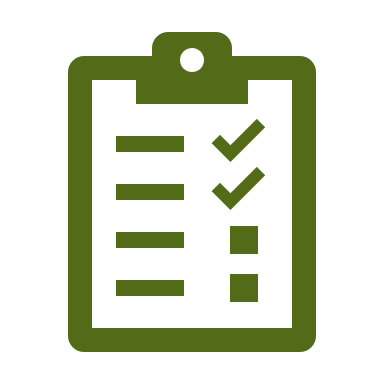 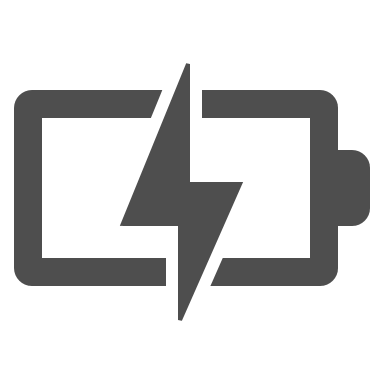 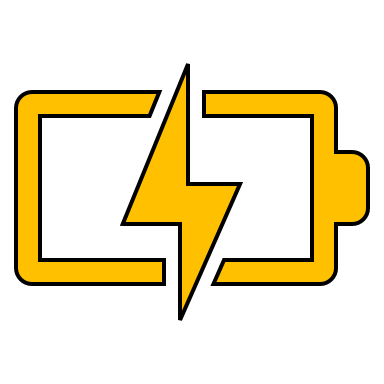 Obstacle Avoidance
Maneuver w/o Collision
Track Inventory
Rechargeable
Diandra Reyes
7
[Speaker Notes: Robot movement is partially autonomous
Operate in a dark environment
The robot that we will be building is expected to safely lift and move up to a 25 lb load
Track inventory, which involves being able to know a package's location in the warehouse and the path to get there
Avoid obstacles- Robot must be able to maneuver itself around the warehouse without collision]
Assumptions
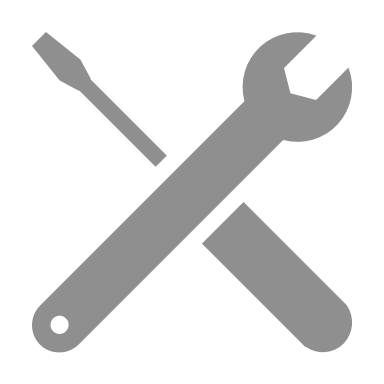 Maintenance will be provided by a third party

Traverses' flat surfaces

The warehouse will not be altered.

A power supply is accessible.

The product is working indoors.
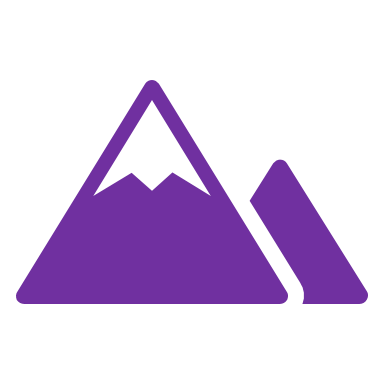 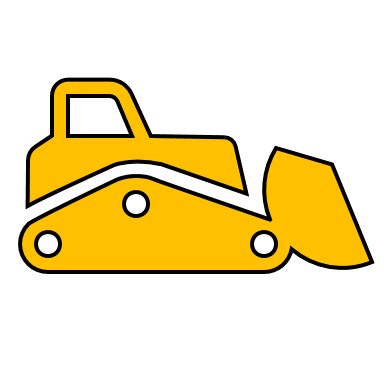 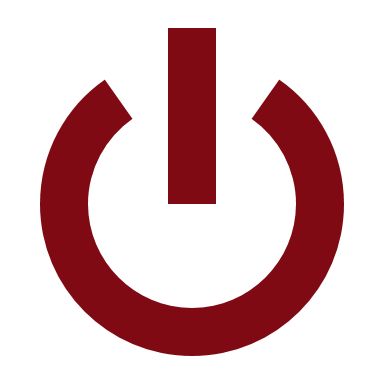 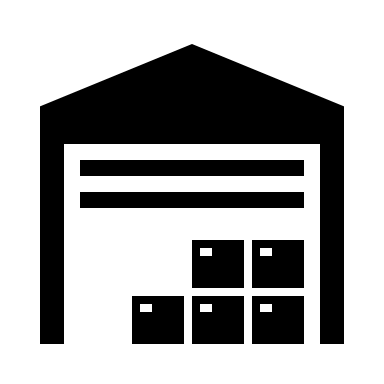 Diandra Reyes
8
[Speaker Notes: Though maintenance is not included, users could access components of the robots for maintenance.
Will not provide regular services or maintenance for the robot. This is outside of the scope of our project.

Robot will only traverse over flat surfaces and no rugged terrain
The warehouse will not be altered by humans making mistakes and moving stuff around.  Additionally, since the robot will not be fully autonomous the shelves won't be constantly being moved around so the warehouse]
Autonomous Robots 
at work
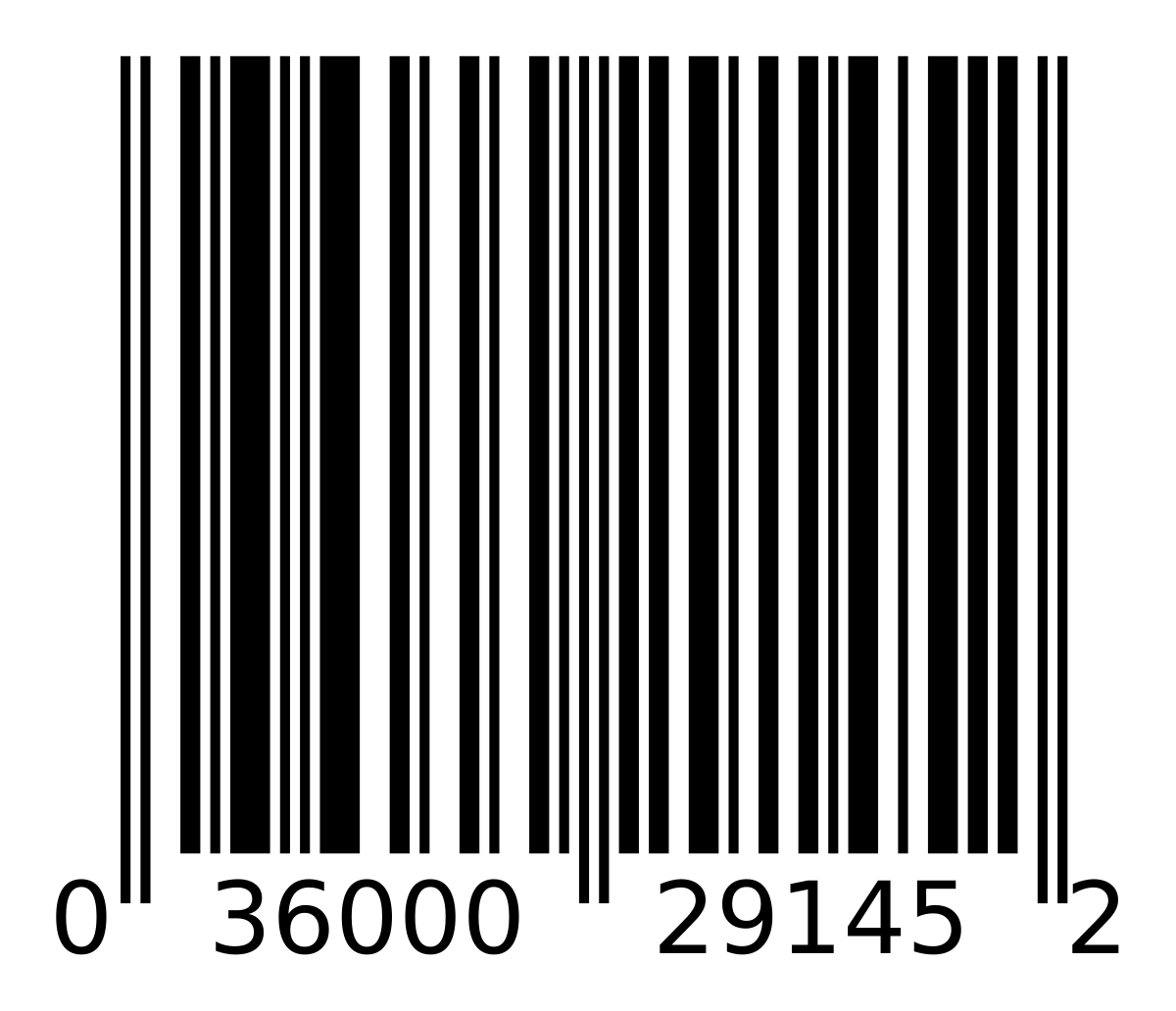 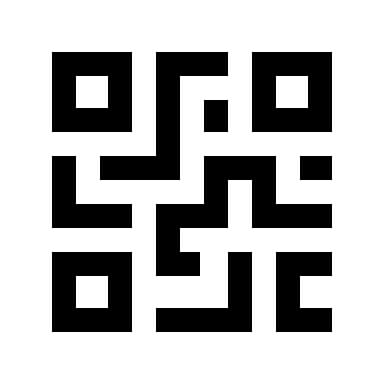 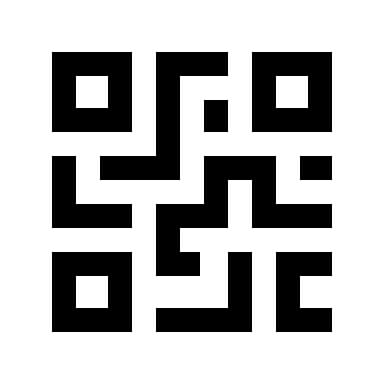 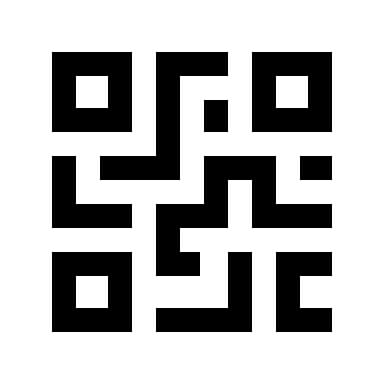 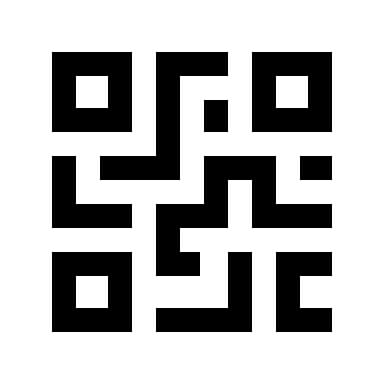 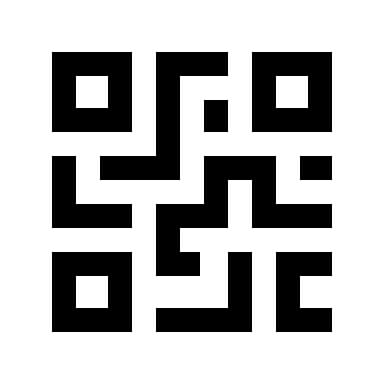 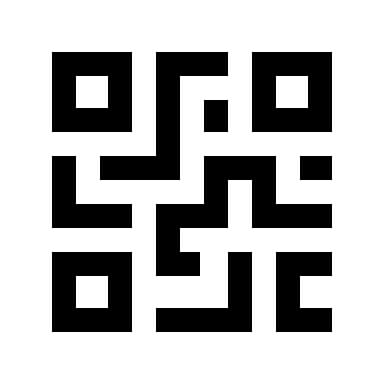 Diandra Reyes
9
[Speaker Notes: Final concept selected]
Autonomous Robots 
at work
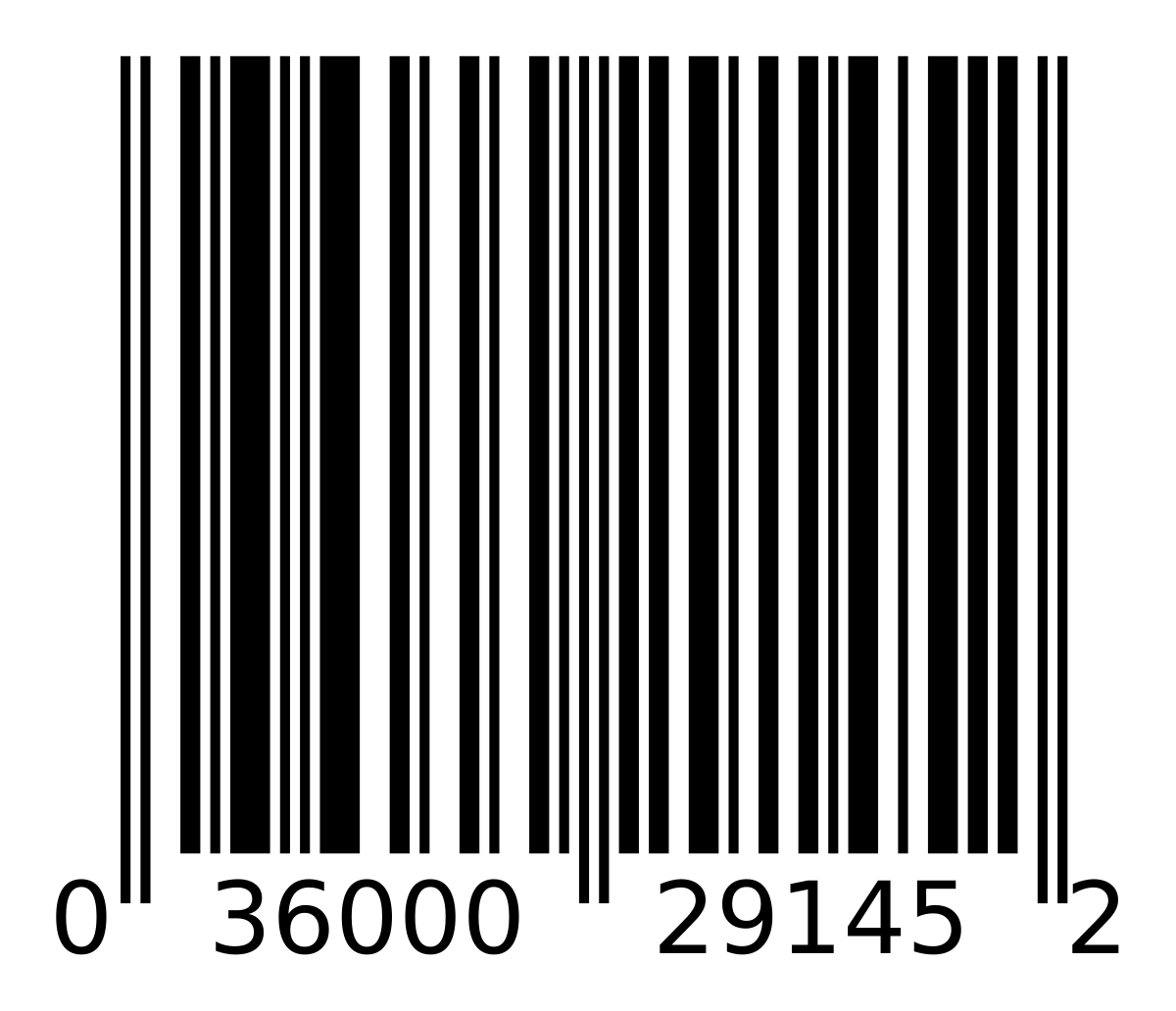 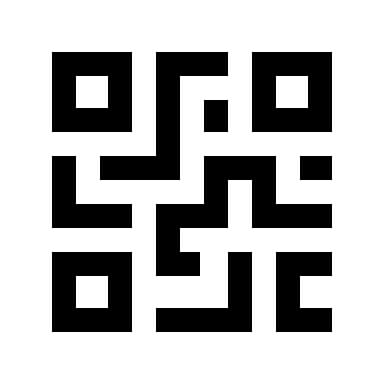 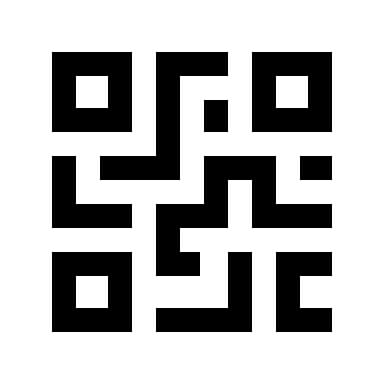 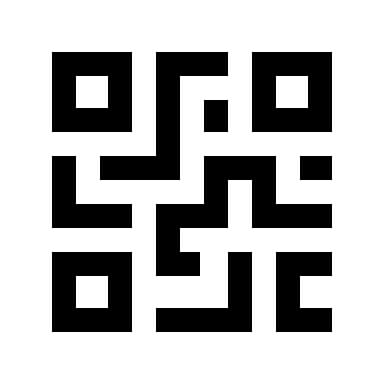 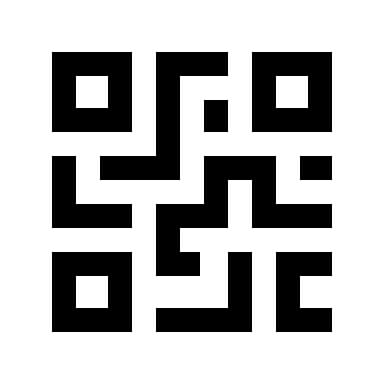 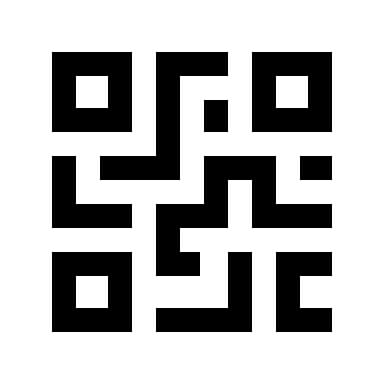 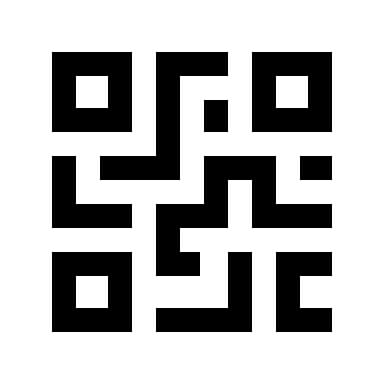 Diandra Reyes
10
[Speaker Notes: Final concept selected]
Autonomous Robots 
at work
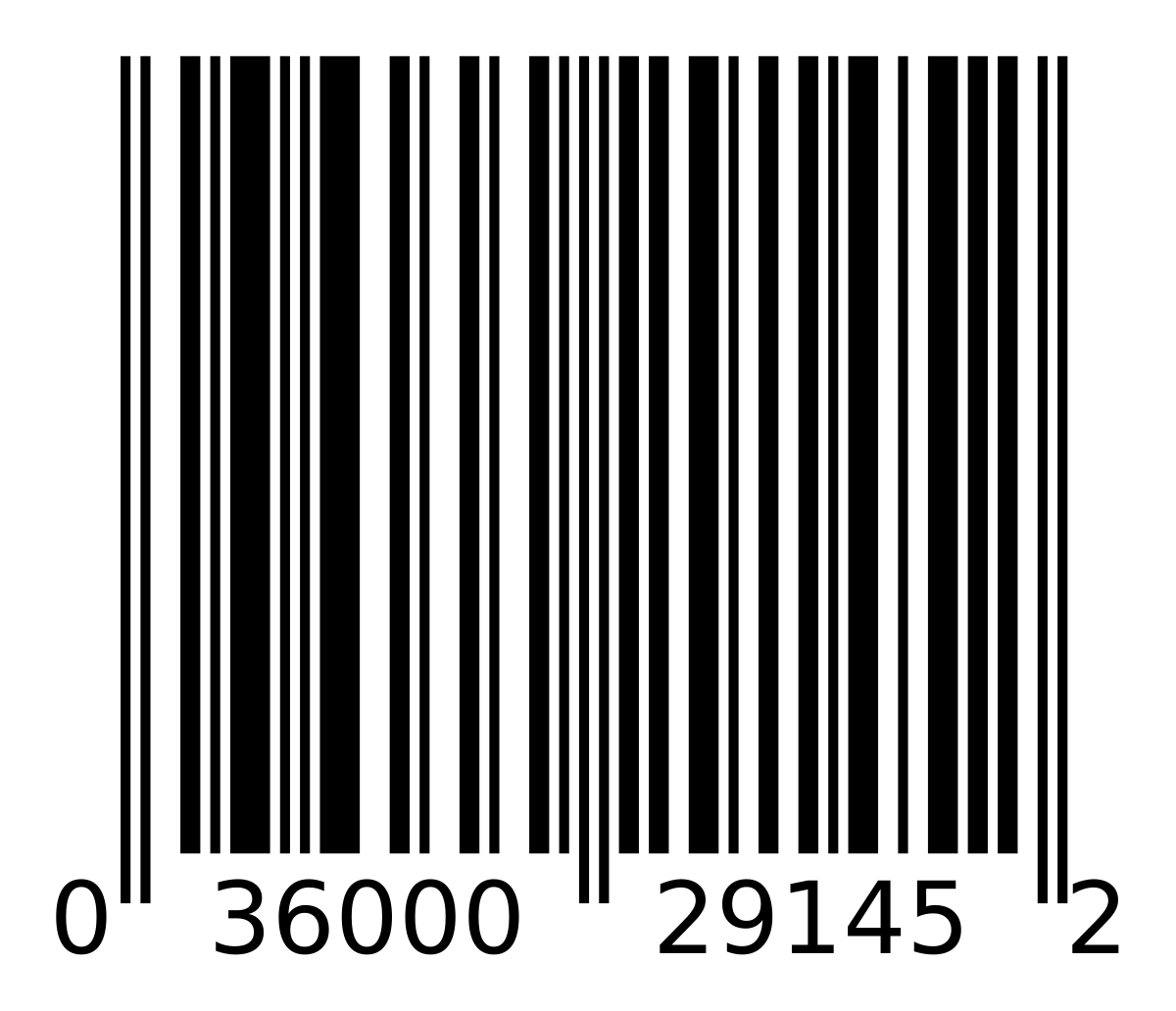 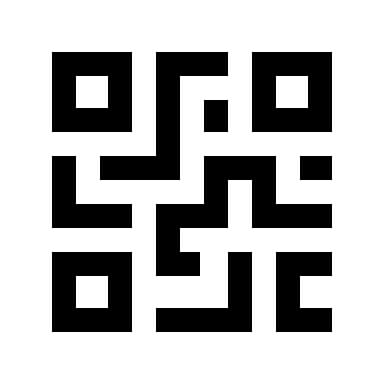 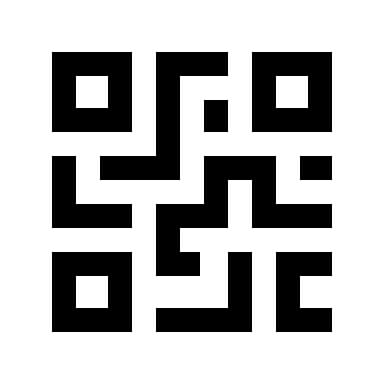 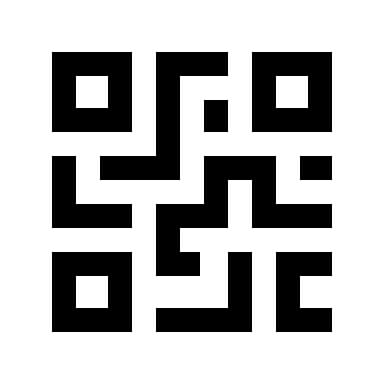 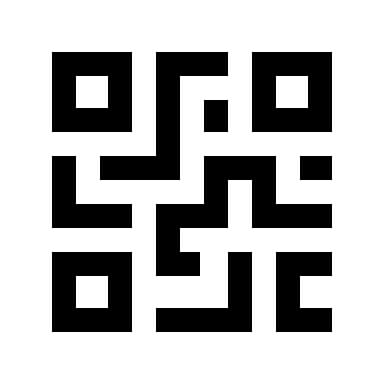 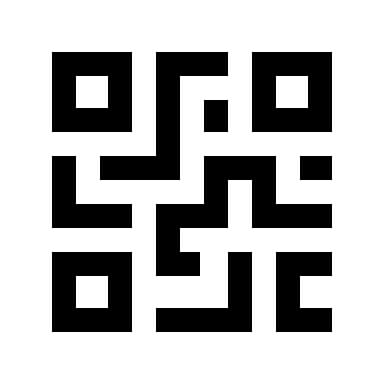 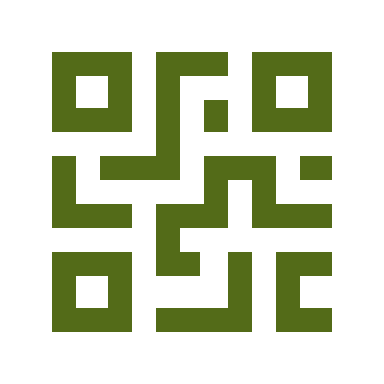 Diandra Reyes
11
Autonomous Robots 
at work
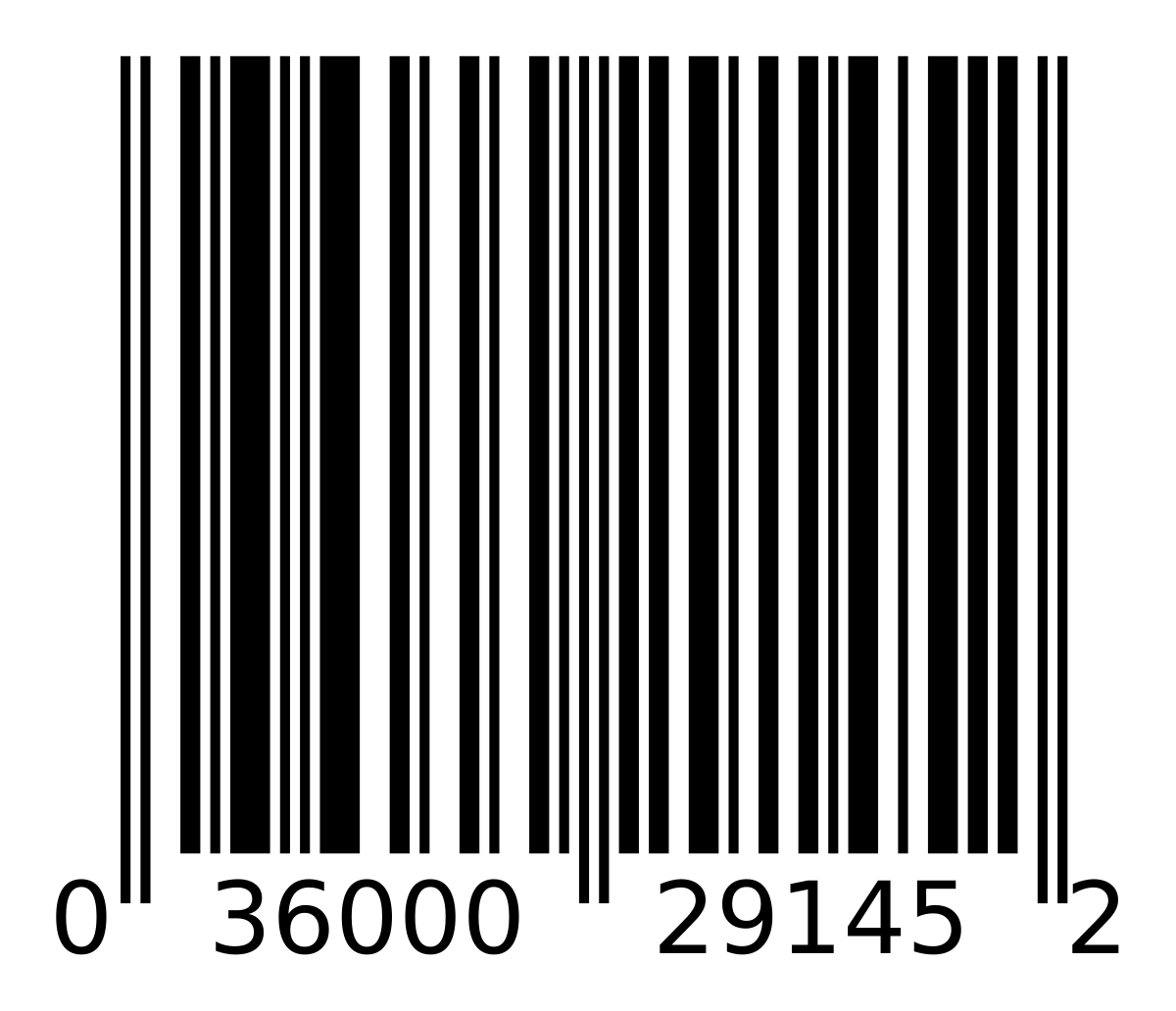 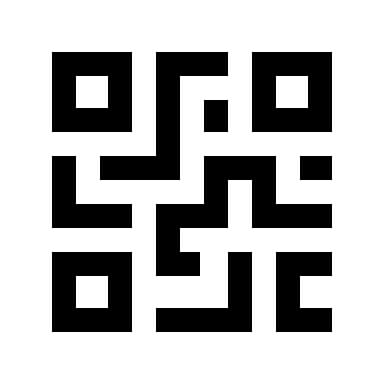 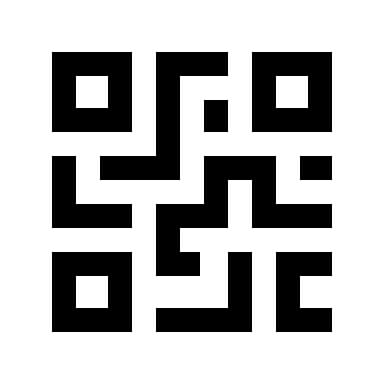 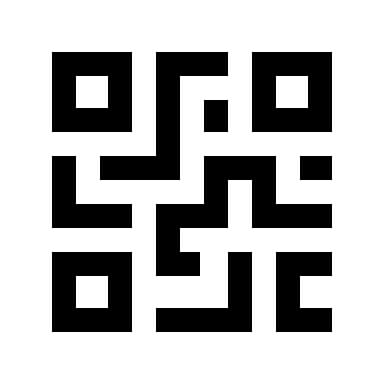 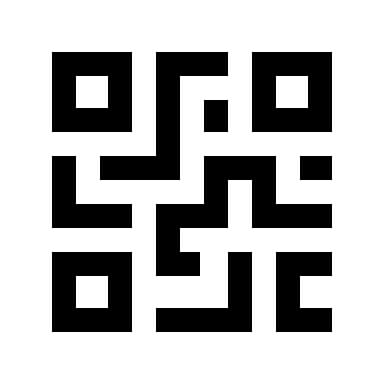 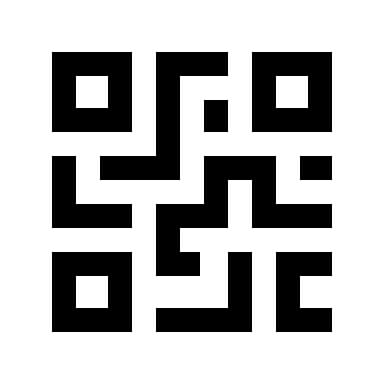 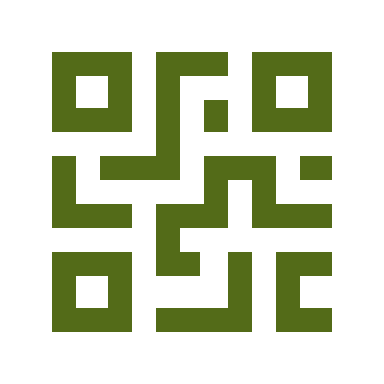 Diandra Reyes
12
What We’ve Done So Far Since VDR4
Started the assembly of the chassis
Incorporated new motor for the lifting mechanism and 3D printed motor mount.
The EE team is working on the inventory database and coding the navigation for the system
Diandra Reyes
13
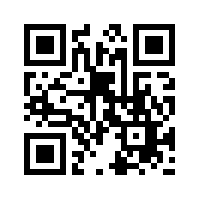 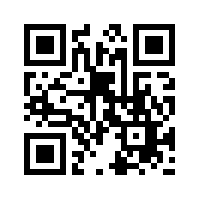 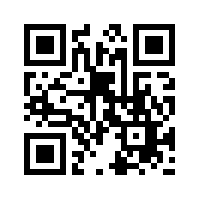 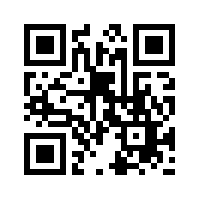 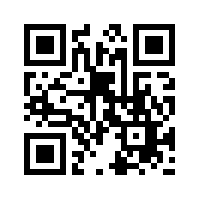 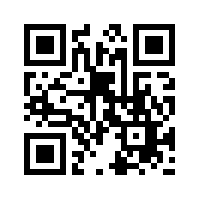 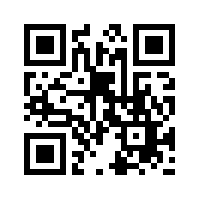 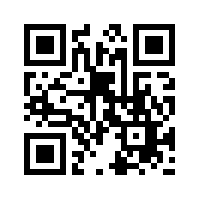 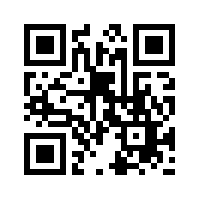 Diandra Reyes
14
[Speaker Notes: QR codes will be placed around the warehouse.  At each line intersection, the robot will scan a QR code, which helps it to localize itself.  Lines will also break off from the main line towards the package locations on the shelves. This will help the robot line itself up with the package to pick it up or place it down on a shelf.]
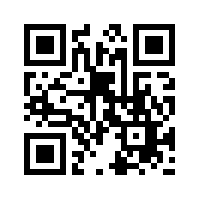 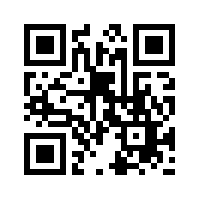 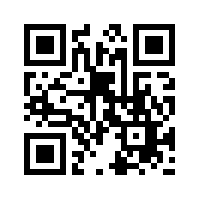 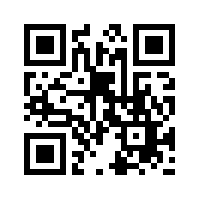 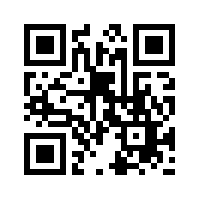 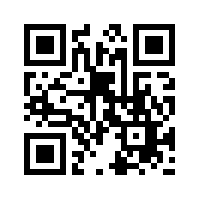 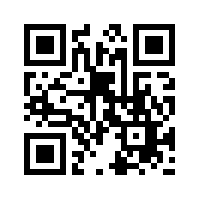 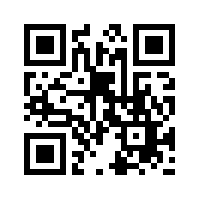 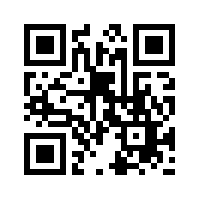 Diandra Reyes
15
[Speaker Notes: QR codes will be placed around the warehouse.  At each line intersection, the robot will scan a QR code, which helps it to localize itself.  Lines will also break off from the main line towards the package locations on the shelves. This will help the robot line itself up with the package to pick it up or place it down on a shelf.]
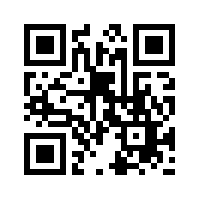 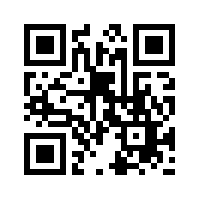 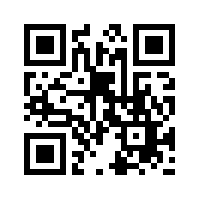 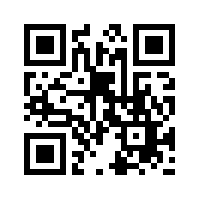 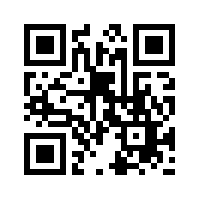 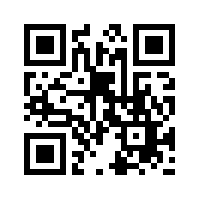 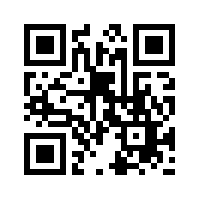 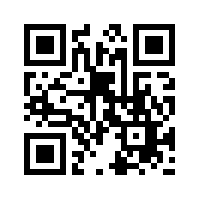 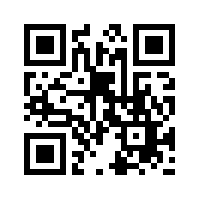 Diandra Reyes
16
[Speaker Notes: QR codes will be placed around the warehouse.  At each line intersection, the robot will scan a QR code, which helps it to localize itself.  Lines will also break off from the main line towards the package locations on the shelves. This will help the robot line itself up with the package to pick it up or place it down on a shelf.]
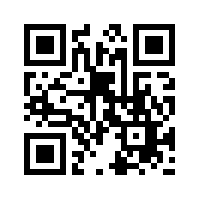 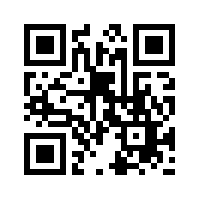 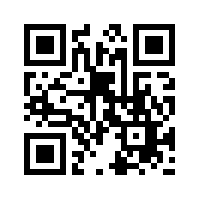 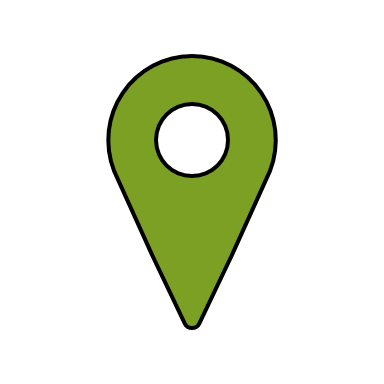 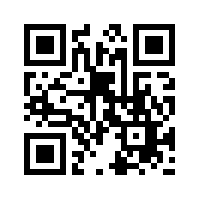 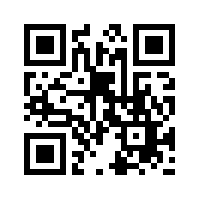 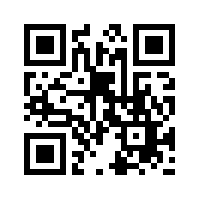 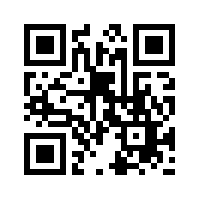 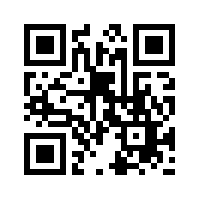 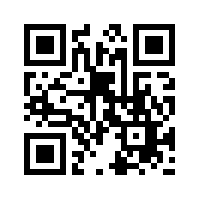 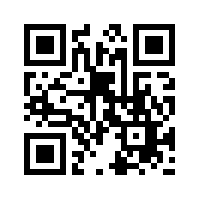 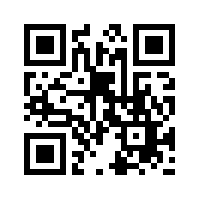 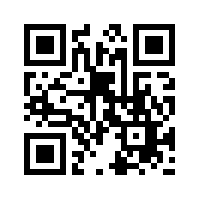 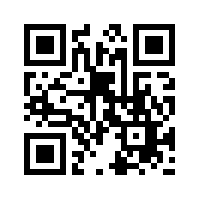 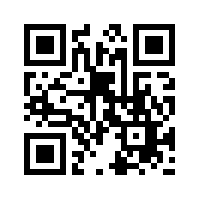 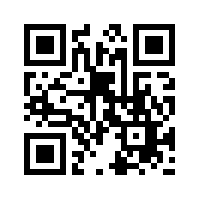 Diandra Reyes
17
[Speaker Notes: For navigation, the robot needs to be able to find the shortest path to get to the goal. To make navigation easier, the warehouse can be mapped as a grid, with each intersection representing a point on the grid with an x and y coordinate. For example….]
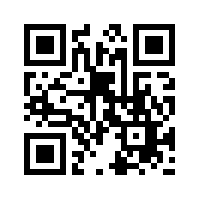 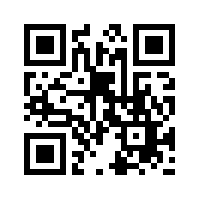 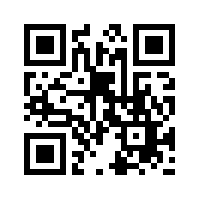 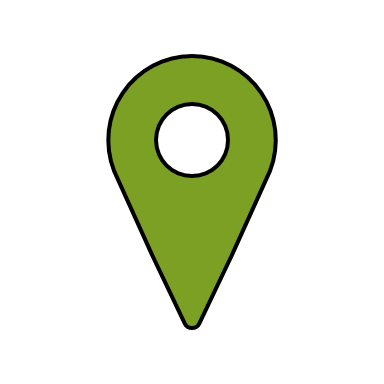 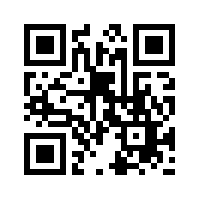 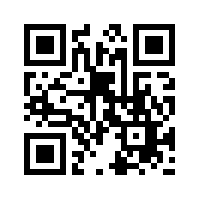 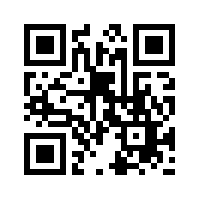 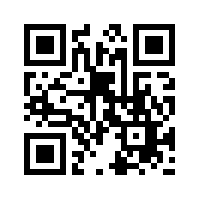 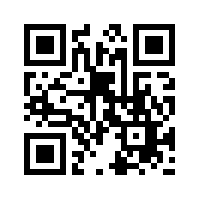 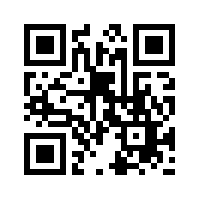 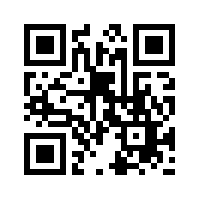 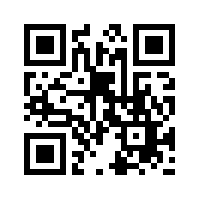 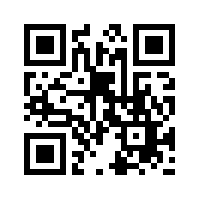 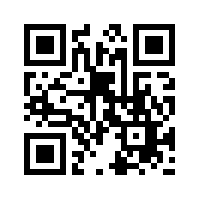 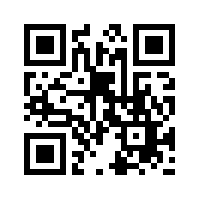 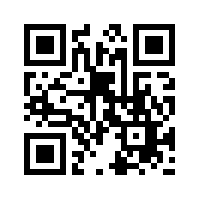 Diandra Reyes
18
[Speaker Notes: For navigation, the robot needs to be able to find the shortest path to get to the goal. This is important so that it does not waste time traveling all the warehouse taking a long path.]
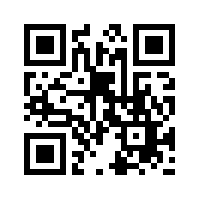 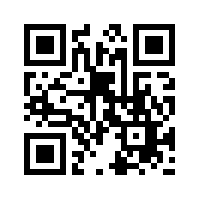 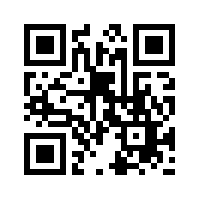 (1,4)
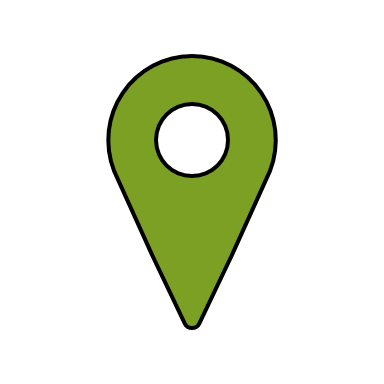 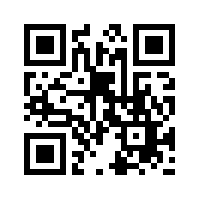 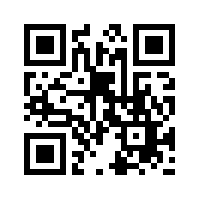 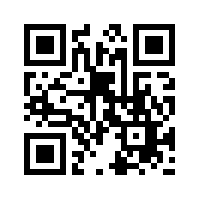 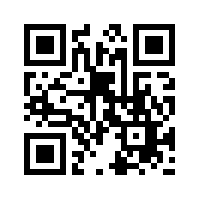 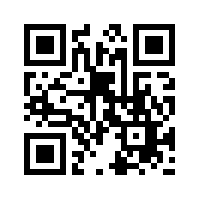 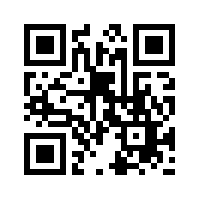 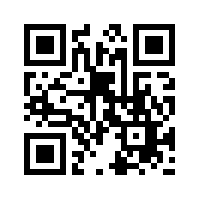 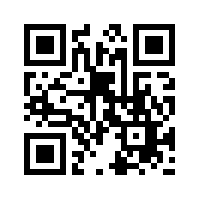 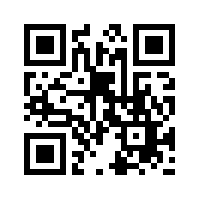 (0,1)
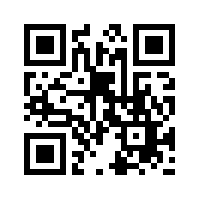 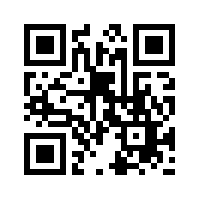 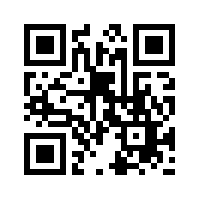 Diandra Reyes
19
[Speaker Notes: For example, let’s say the robot is at point (0,1) on this grid, and it wants to travel to a goal location at (1,4).]
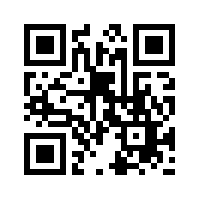 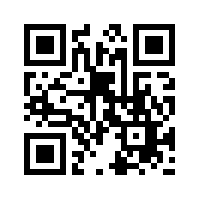 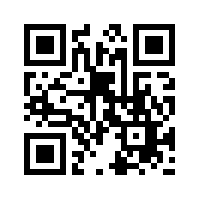 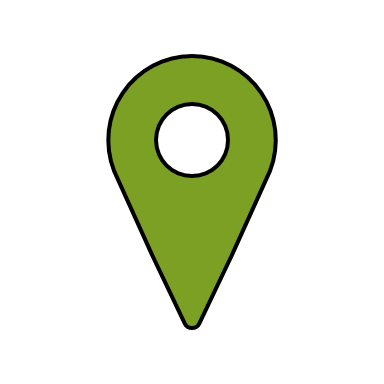 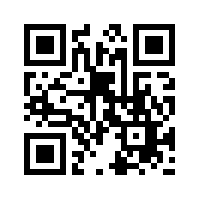 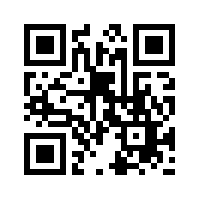 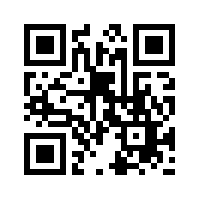 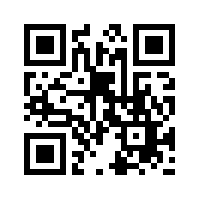 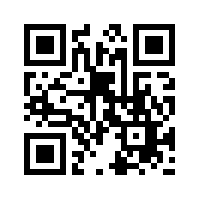 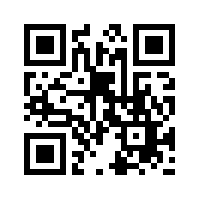 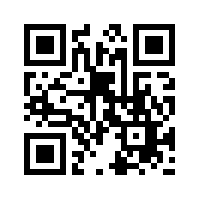 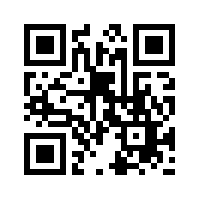 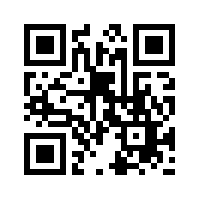 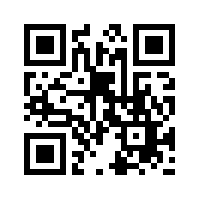 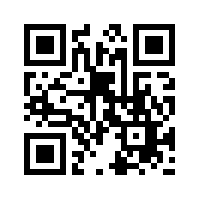 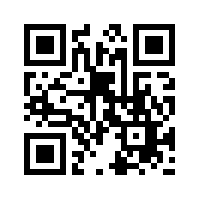 Diandra Reyes
20
[Speaker Notes: Based on its current location, the robot would check the nodes, or intersections, closest to it.]
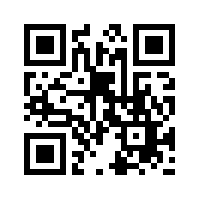 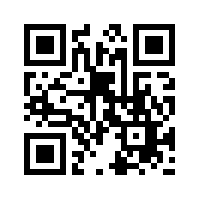 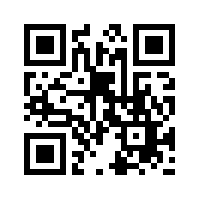 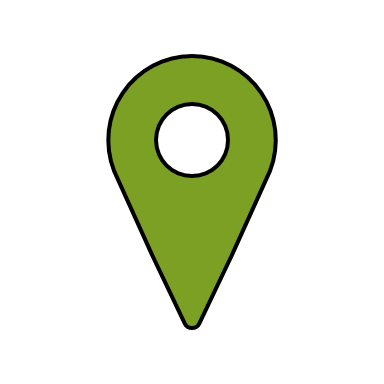 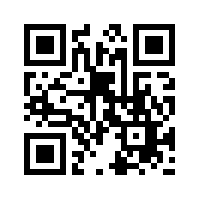 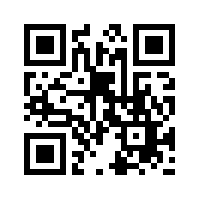 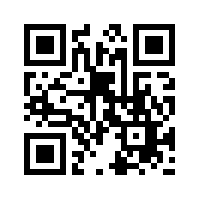 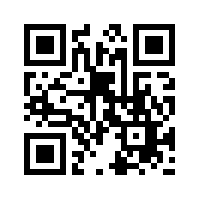 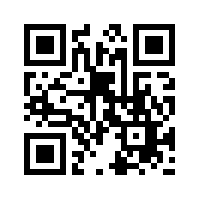 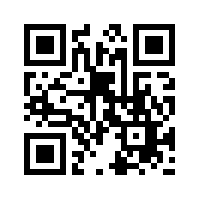 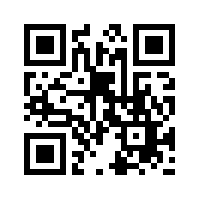 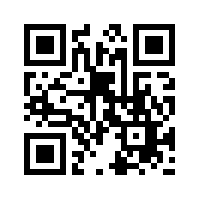 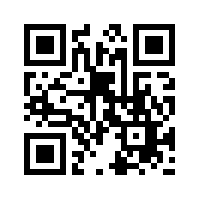 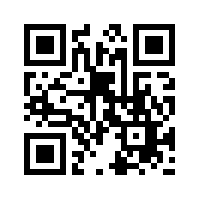 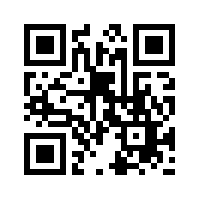 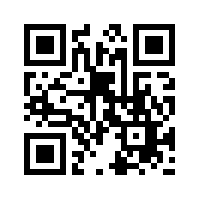 Diandra Reyes
21
[Speaker Notes: Once it knows the closest nodes in its immediate vicinity, the distance from these closest nodes to the goal location is calculated.]
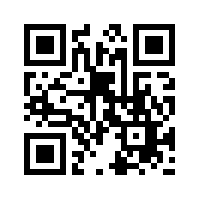 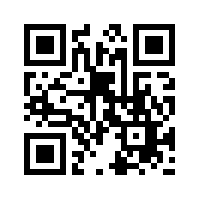 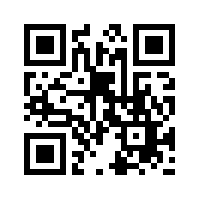 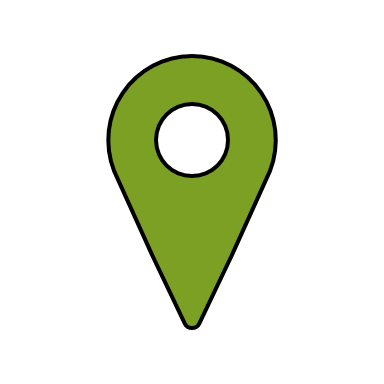 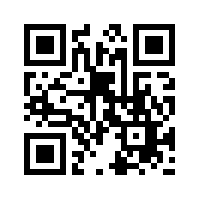 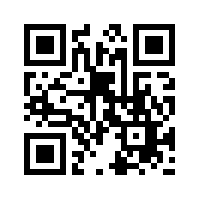 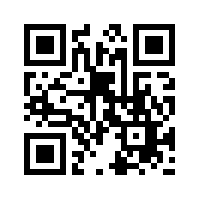 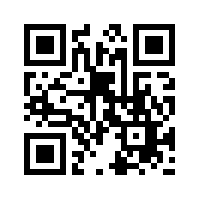 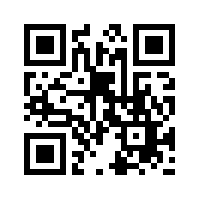 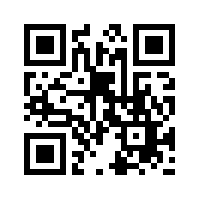 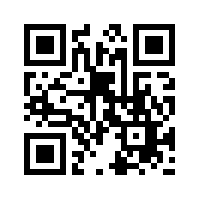 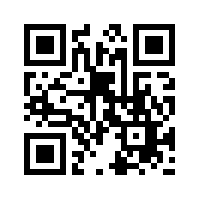 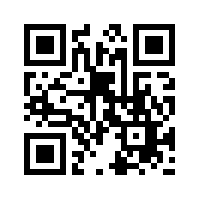 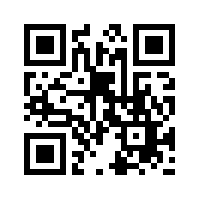 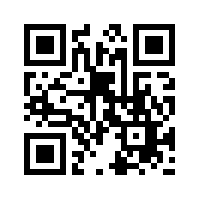 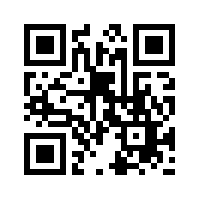 Diandra Reyes
22
[Speaker Notes: The robot then decides to move to the node in its immediate vicinity that is closest to the goal location.]
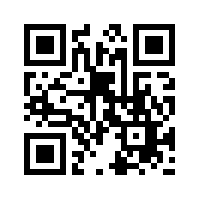 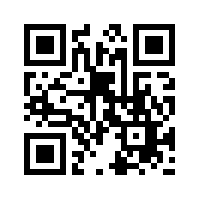 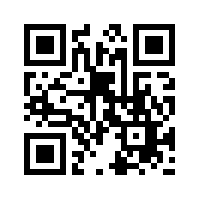 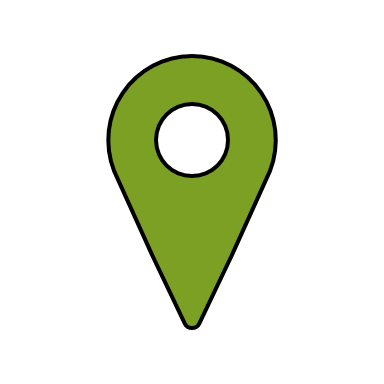 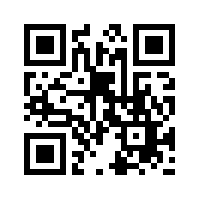 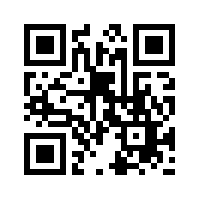 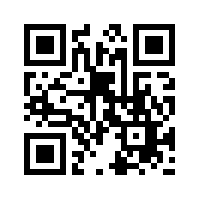 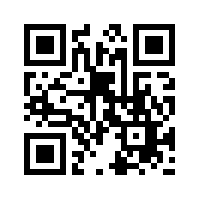 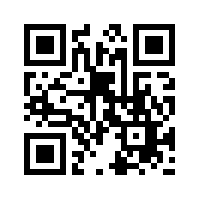 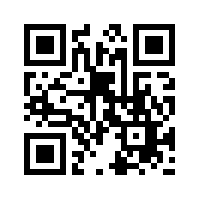 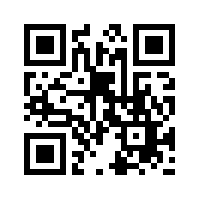 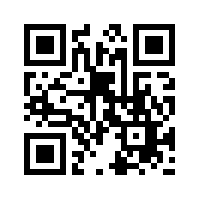 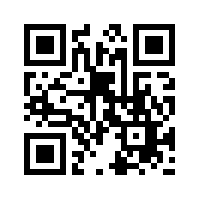 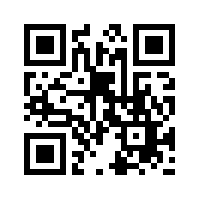 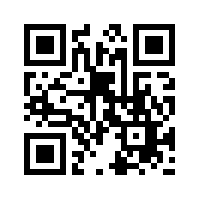 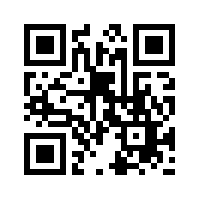 Diandra Reyes
23
[Speaker Notes: The robot then continues to do the same process.  Once it knows it has reached the node it chose to travel to, it looks for the closest nodes in its immediate vicinity and finds the distance from each node to the goal.]
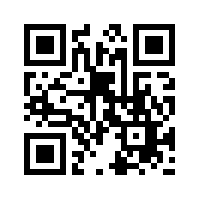 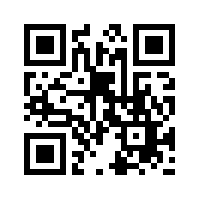 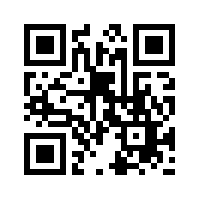 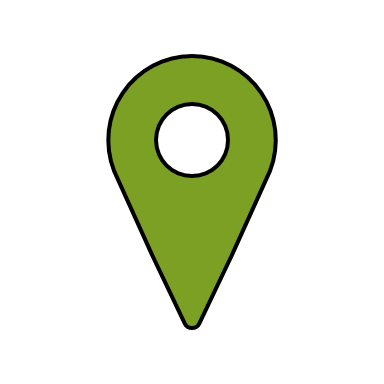 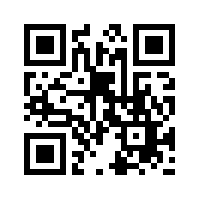 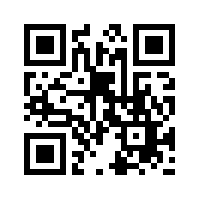 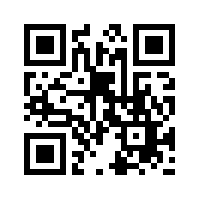 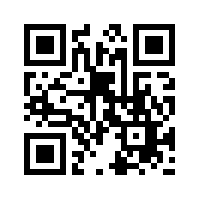 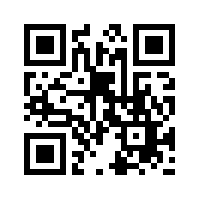 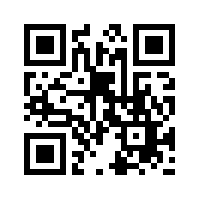 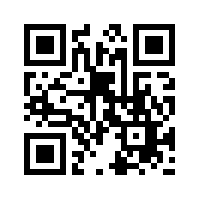 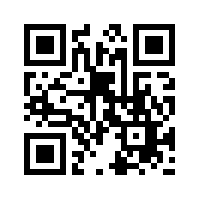 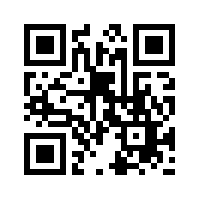 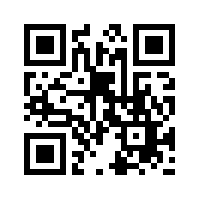 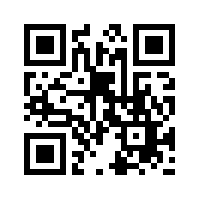 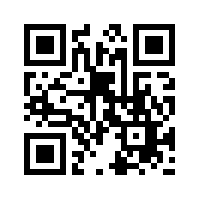 Diandra Reyes
24
[Speaker Notes: Then, of these nodes, it selects the one closest to the goal location]
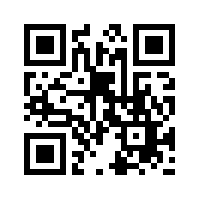 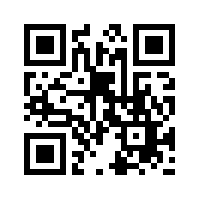 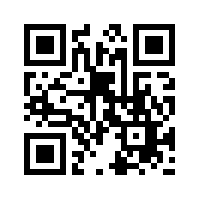 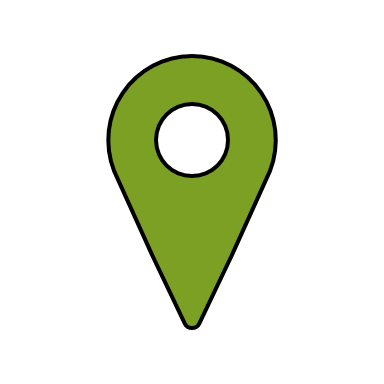 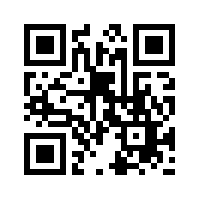 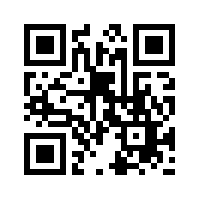 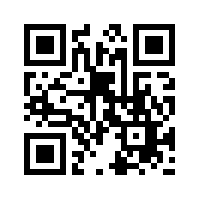 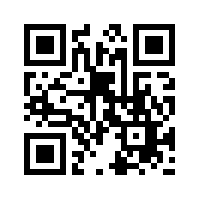 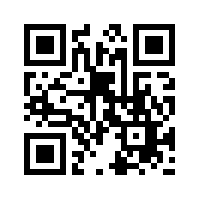 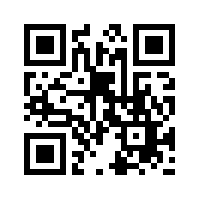 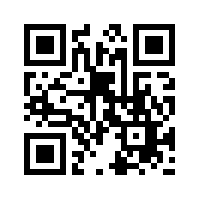 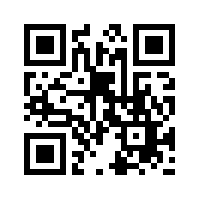 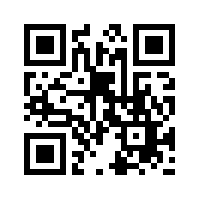 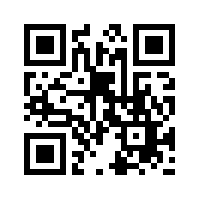 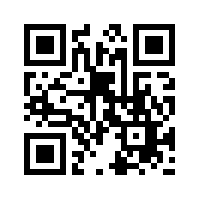 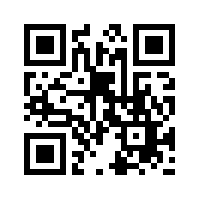 Diandra Reyes
25
[Speaker Notes: The robot does this until it finally reaches the goal location]
MATLAB Path Finding Simulation
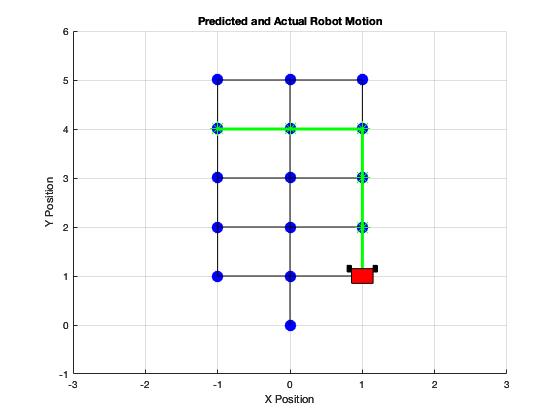 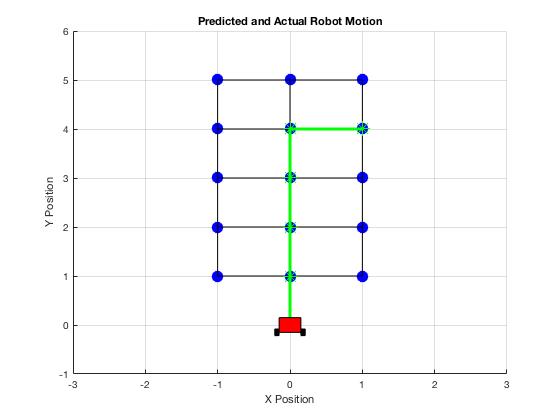 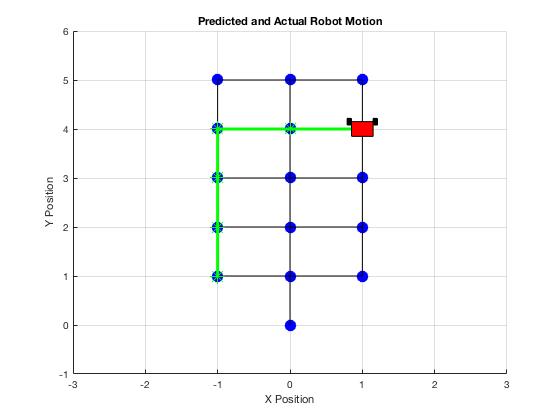 Diandra Reyes
26
[Speaker Notes: Here is a simulation of the robot choosing a path from one location to another.  It finds the shortest path. However, it still has a few bugs as it does not always take the best path based on the robots orientation.  For example, in the third plot to the right, it would make more sense for the robot go straight and then head to the left, making only 1 turn. Instead, though, it makes 2 turns by heading to the left first and then turning again to go downwards.]
Chassis Assembly
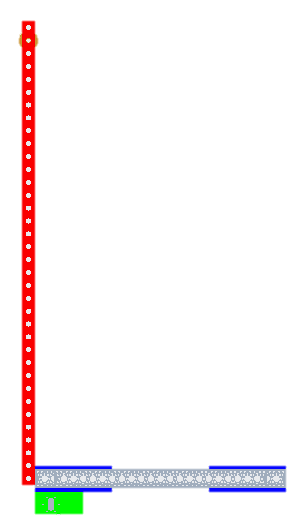 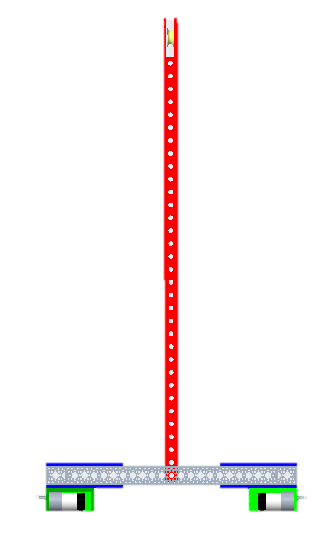 General View
Front View
Side View
Peter Watson
27
[Speaker Notes: Nuts and bolts to secure channel: M12-1.75
Bolts]
Chassis Assembly
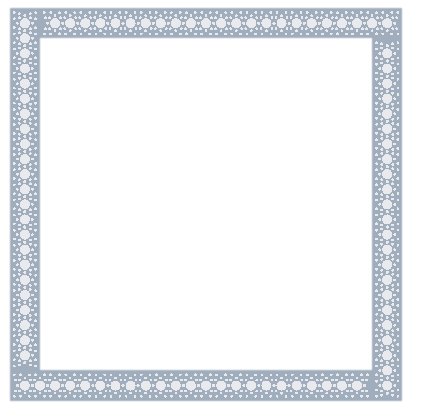 Composed of 4 channels channels 18” long 
Material: 6061 T6 Aluminum
Compatible Hub Patterns: 0.770'' and 1.50''
Peter Watson
28
[Speaker Notes: Aluminum 6061 T6 has good strength-to-weight ratio which is why it is known to be used in structural applications.
- hub patterns refer to the arrangement of the holes
we utilized 1.5'' pattern for all added components that we manufactured ourselves.

Composed of 4 channels 18” long 
Material: 6061 T6 Aluminum
Compatible Hub Patterns: 0.770'' and 1.50'']
Chassis Assembly
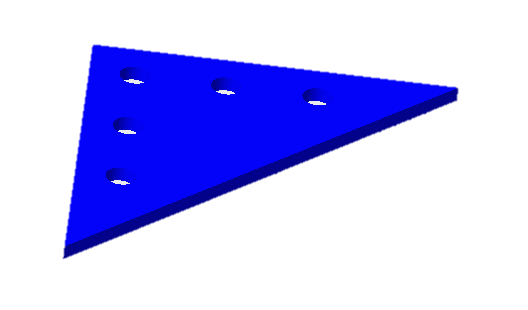 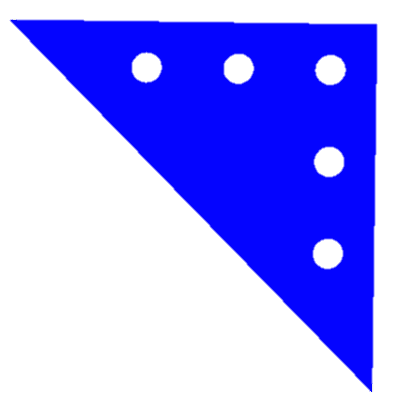 Material: Aluminum 6061 T6
0.25-inch-thick sheets used to waterjet 8 triangular brackets
1.5'' Hub pattern utilized
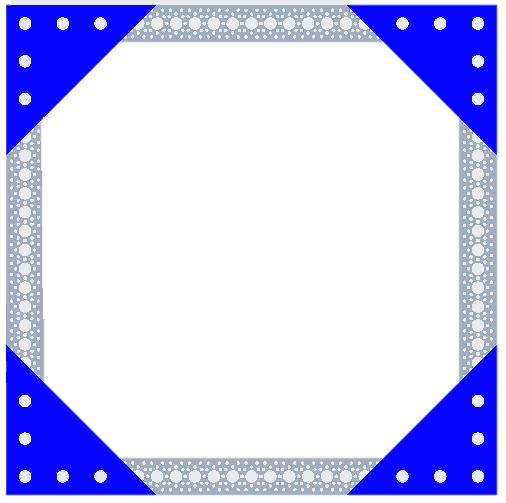 Peter Watson
29
[Speaker Notes: Aluminum 6061 T6 has good strength-to-weight ratio which is why it is known to be used in structural applications.

Material: Aluminum 6061 T6
0.25-inch-thick sheets used to waterjet 8 triangular brackets
1.5'' Hub pattern utilized]
Chassis Assembly
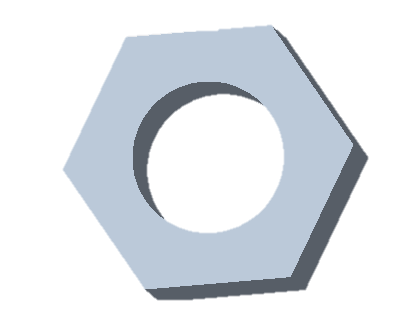 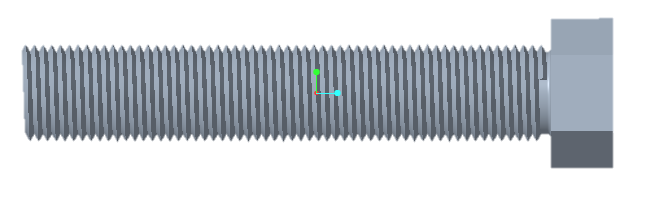 M12 – 1.75 mm x 3-inch hex bolts and nuts
Material: Stainless Steel
Total quantity: 16 bolts and nuts
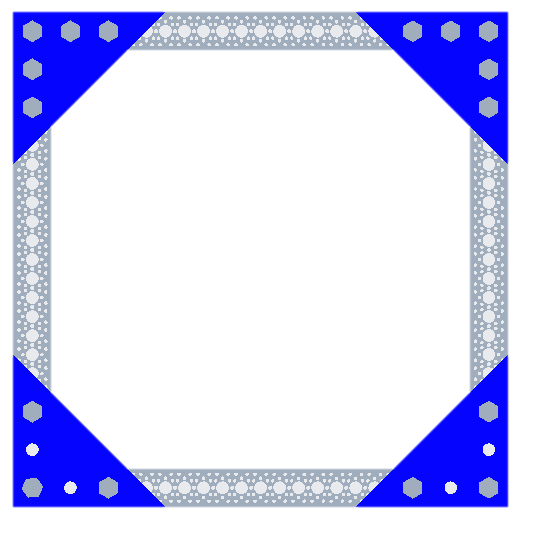 Peter Watson
30
[Speaker Notes: Make sure to mention the brackets in the back are fully secured (all 5 holes bolted) for the sake of securing the motor mounts.

M12 – 1.75 mm x 3-inch hex bolts and nuts
Material: Stainless Steel
Total quantity: 16 bolts and nuts]
Chassis Assembly
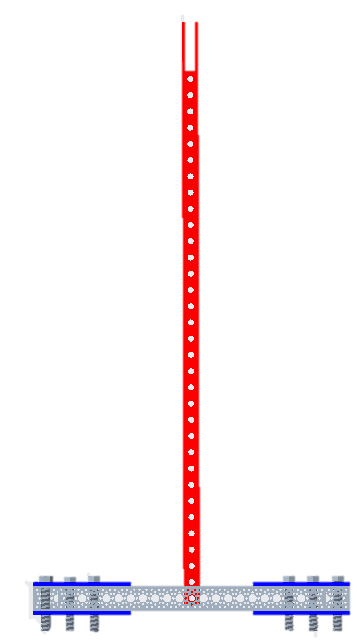 1-inch x 1-inch x 3 feet hollow square tube
Material: Galvanized Steel
Machined for pulley incorporation
Secured using 3/16 - 18 hex bolts and nuts
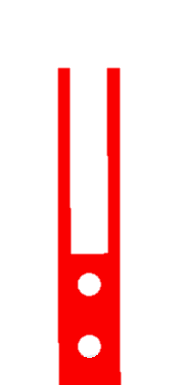 Peter Watson
31
[Speaker Notes: Explain the cut: for pulley
REMEMBER TO MENTION: the nuts and bolts for the mast aren't in metric is because they were found in our local resource center the Senior Design Lab. All other nuts and bolts used in the chassis were ordered by team 506.

1-inch x 1-inch x 3 feet channel
Material: Galvanized Steel
At the top of channel, a 0.6-inch x 3-inch slot was cut to make room for the pulley wheel used in lift system.
Secured using 3/16 - 18 hex bolts and nuts]
Chassis Assembly
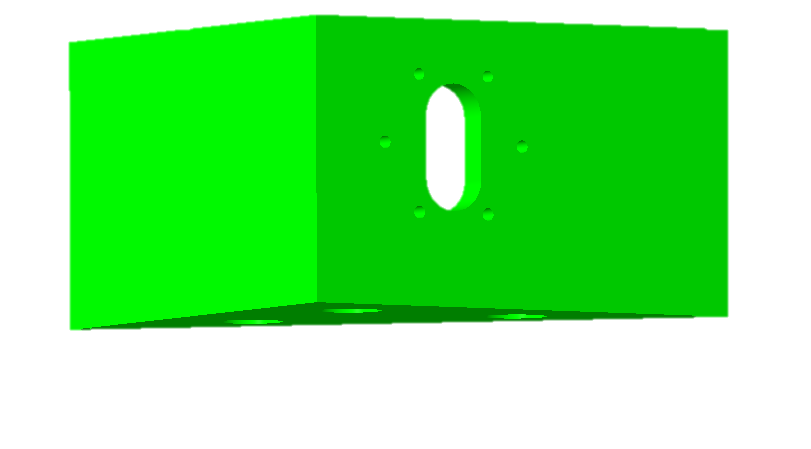 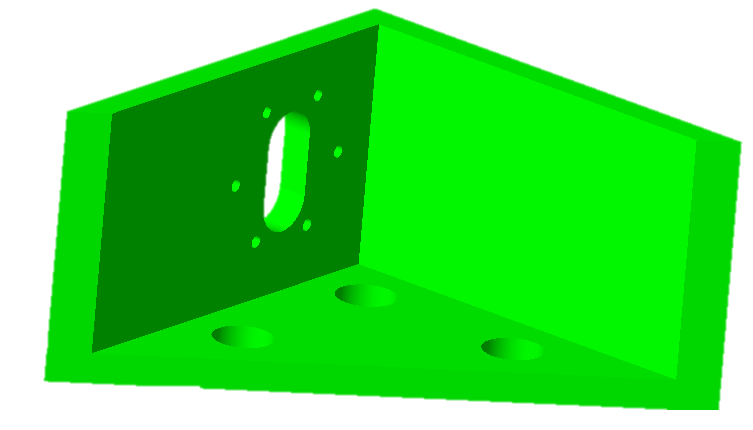 3D printed motor mounts 
Material: PLA
Secured using M12-1.75mm x 3-inch hex bolts and nuts
Motors secured to mounts using M3 – 0.5 mm x 20 mm bolts
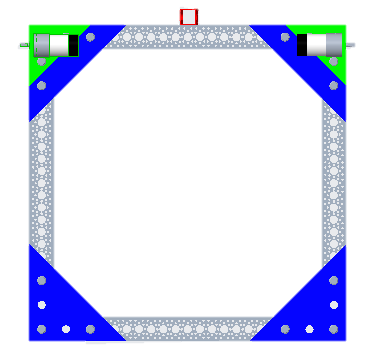 Peter Watson
32
[Speaker Notes: Aluminum 6061 T6 has good strength-to-weight ratio which is why it is known to be used in structural applications.

3D printed motor mounts using 1.5'' hub patterns to connect to channel
Material: PLA
Secured using M12-1.75mm x 3-inch hex bolts and nuts
Motors will be secured to mounts using M3 – 0.5 mm x 20 mm bolts]
Drive Train
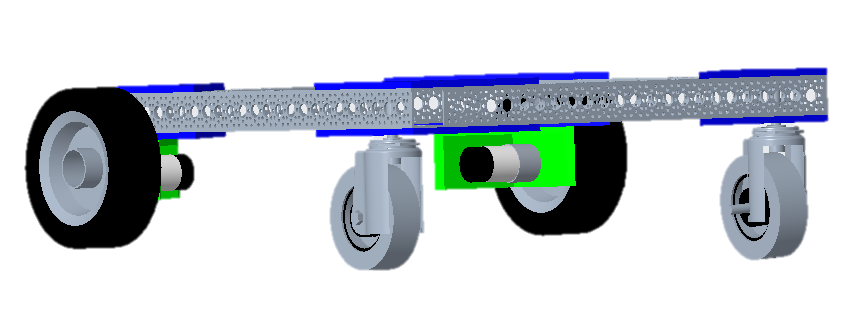 Peter Watson
33
Drive Train
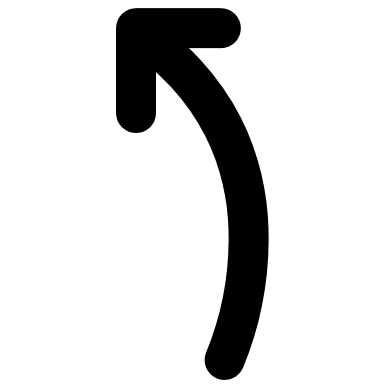 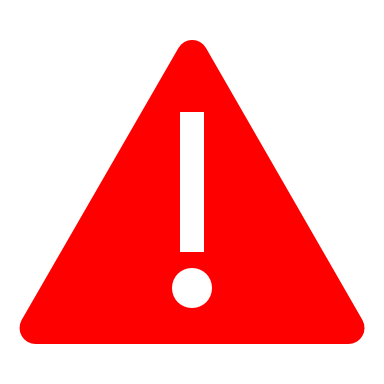 1006 rpm
1000 rpm
1010 rpm
1009 rpm
1004 rpm
1001 rpm
1008 rpm
1007 rpm
1005 rpm
1002 rpm
1000 rpm
1003 rpm
The motors have built in Hall quadrature encoders with a resolution of 5756 counts per revolution

The encoder can give us the position and speed of the motor so that we can better control the robots heading.
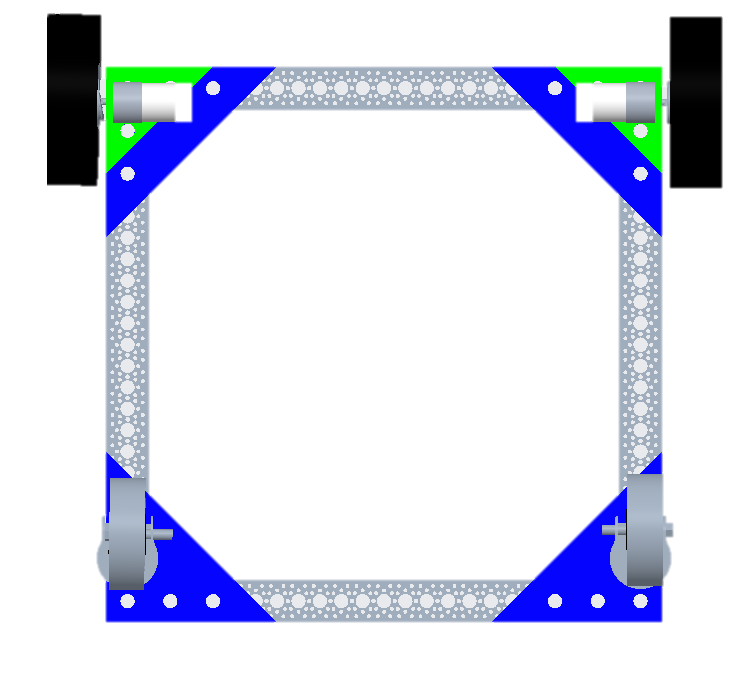 Peter Watson
34
[Speaker Notes: - motors come with encoders and will be programs using the Encoder library within the Arduino compiler which counts pulses from quadrature encoded signals, which are commonly available from the motor and other position sensors.]
View Current In-Stock Items
User Interface
Enter item
Click here pick-up package
Peter Watson
35
[Speaker Notes: Now to walk the audience through our interface]
View Current In-Stock Items
User Interface
Box 1
Click here pick-up package
Peter Watson
36
[Speaker Notes: Let's say you want to pick up and deliver "box 1" to a certain location]
User Interface
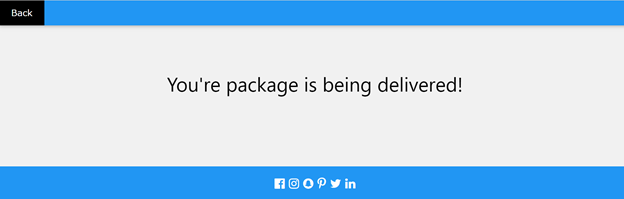 You’re package is being delivered!
Peter Watson
37
[Speaker Notes: The interface notifies you when the process begins]
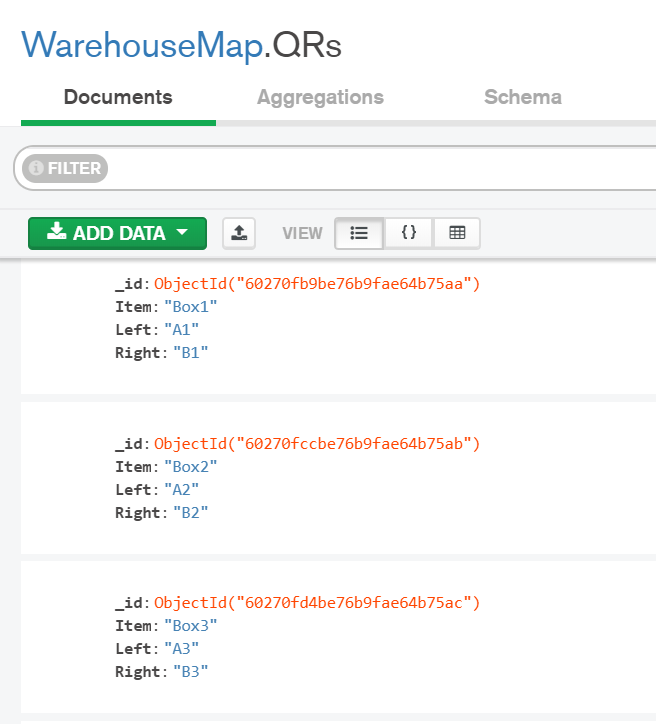 User Interface
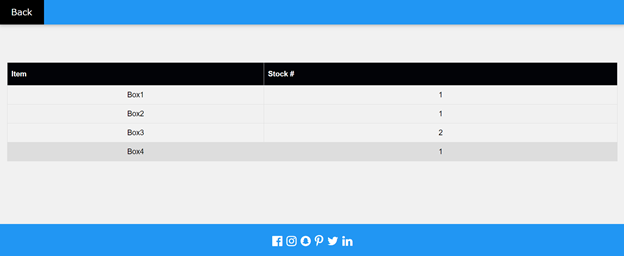 Peter Watson
38
[Speaker Notes: Meanwhile, in the backend, the warehouse is mapped using QR codes. Each code delivers instructions to the robot regarding the package it is handling as well as the direction it must go. The robot would "read" these codes using a Camera that will be connected to the PI so there is a steady flow of information throughout the process. 

- User doesn't]
Communication Process
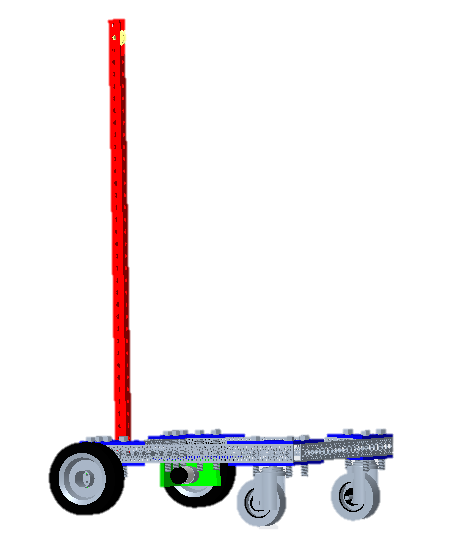 Peter Watson
39
[Speaker Notes: - node js is an open source, cross platform backend runtime that delivers scripted code outside the web browser
-I/O is just a form of communication that occurs between a processing unit and


Look at texts from a. jen
Explica el proceso del usuario usando la pagina y la pagina controlando la sistema
Fotos!
Menciona lo diferente idiomas que usaron pero no da tanto detalle que nosotros somos ingieneros mecanicos no de computadora.]
Future Work
Attach the lifting mechanism to the chassis
Program and test lifting mechanism
Test and attach appropriate counterweight to chassis to avoid tipping
Peter Watson
40
Future Work
Attach wheels to motors
Line following
Creation of the fork carriage and the sliding mechanism
Peter Watson
41
[Speaker Notes: (hey peter add that we have to design and manufacture the whats it called....shaft)]
Diandra Reyes
Taylor Harvey
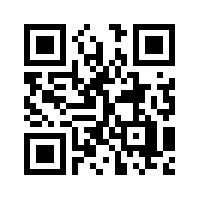 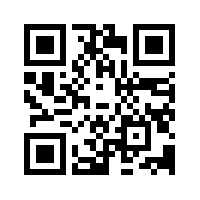 Phone: 321-201-8727
Email: tah16c@my.fsu.edu
Phone: 786-333-9946
Email: dreyesb97@gmail.com
Alexander Wozny
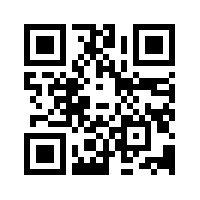 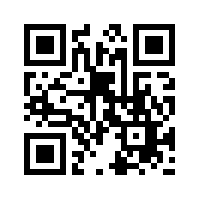 Peter Watson
Phone: 480-599-9937
Email: alexanderwozny24@gmail.com
Phone: 727-600-6472 
Email: phw17@my.fsu.edu
Team 506
42
[Speaker Notes: Any questions?]
43
44
45
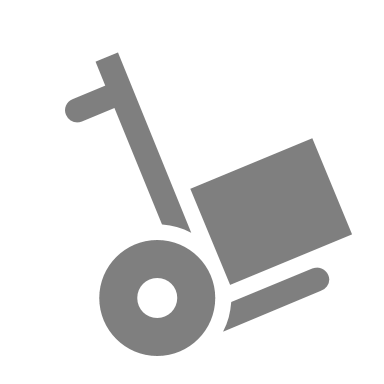 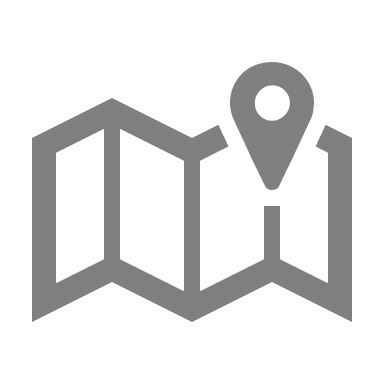 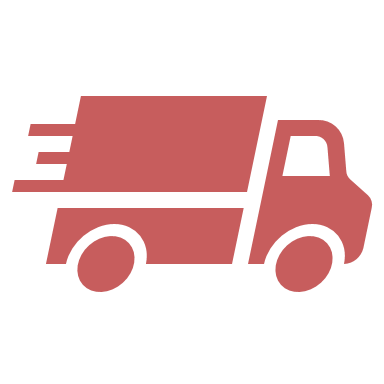 46
[Speaker Notes: Locomotion:
Locomotion is a main function and involves physically moving the robot since it needs to traverse around the warehouse effectively. One of the assumptions that made this is easier is that the warehouse ground is relatively flat and smooth, which is generally what a warehouse floor is like anyways.  For successful locomotion, the robot would need to be able to move and keep the chassis stable. To move, the robot would need to be able to translate and rotate, which involves the robot moving backwards and forwards, as well as turning, and thus torque and control over the amount and direction of  torque needs to be produced.  We also included chassis stability because if it were unstable, it would not be able to move properly and would most likely fail in the future.]
“Vacuuminator”
“Omni Forklift
Scan Inventory
Vacuum End-Defector
Omni-Directional
Magnetic Tape
Obstacle Detection
Forks
QR Code
Line Path
RFID
Lidar
Ultrasonic
Path Following
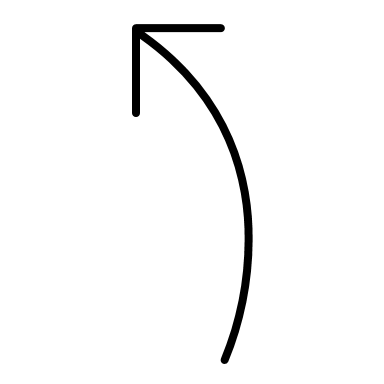 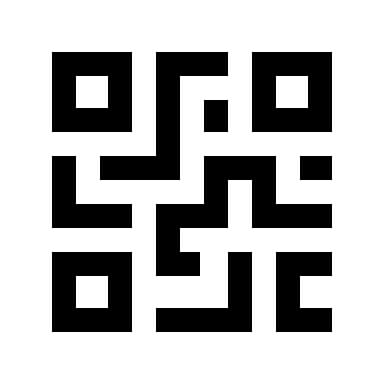 Drive Train
Control Package
Alexander Wozny
30
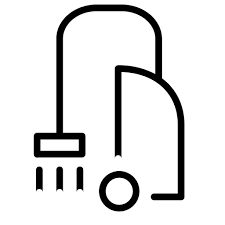 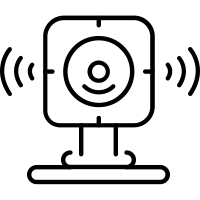 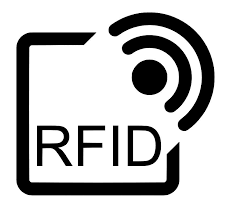 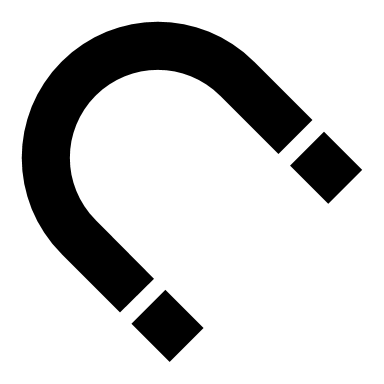 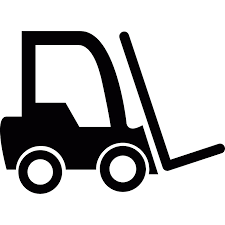 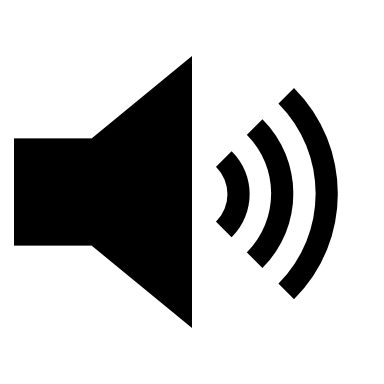 [Speaker Notes: Omni-directional Wheels
lithium polymer battery 
Magnetic tape for navigation
Vacuum end effector for manipulation
RFID
Lidar]
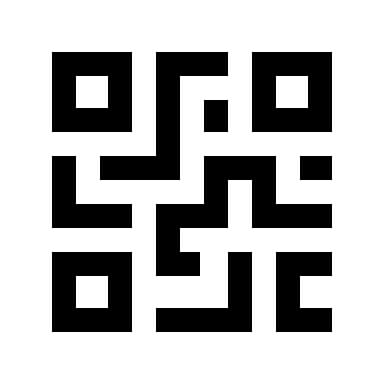 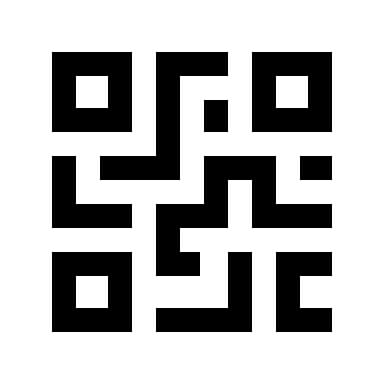 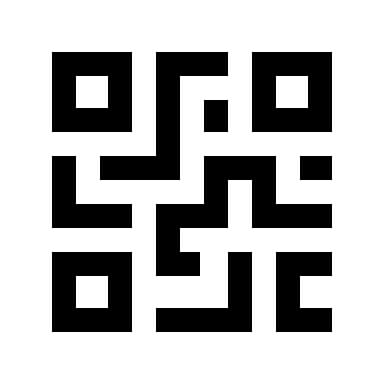 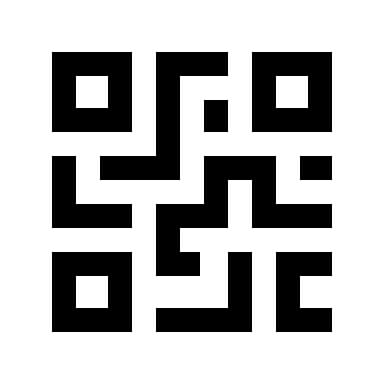 Autonomous Robots 
at work
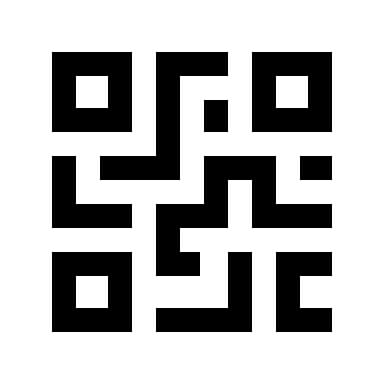 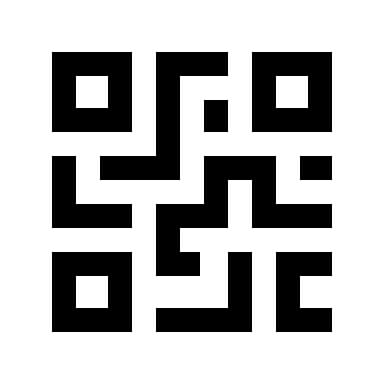 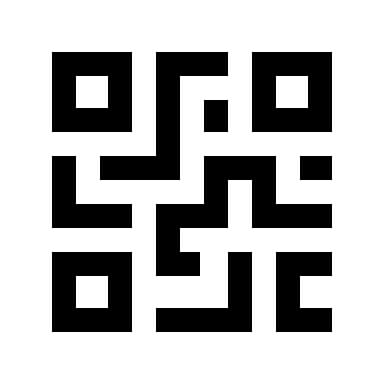 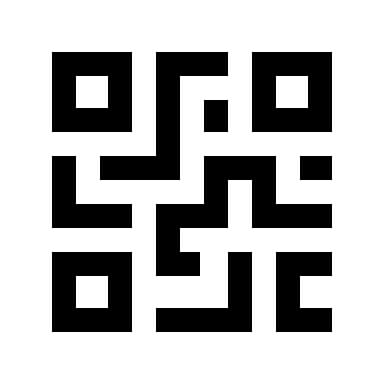 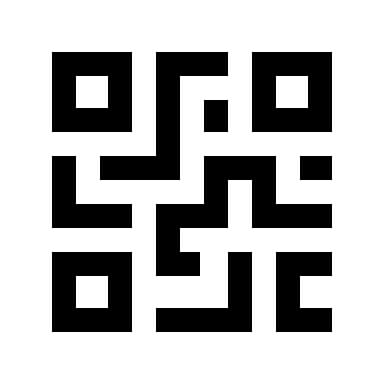 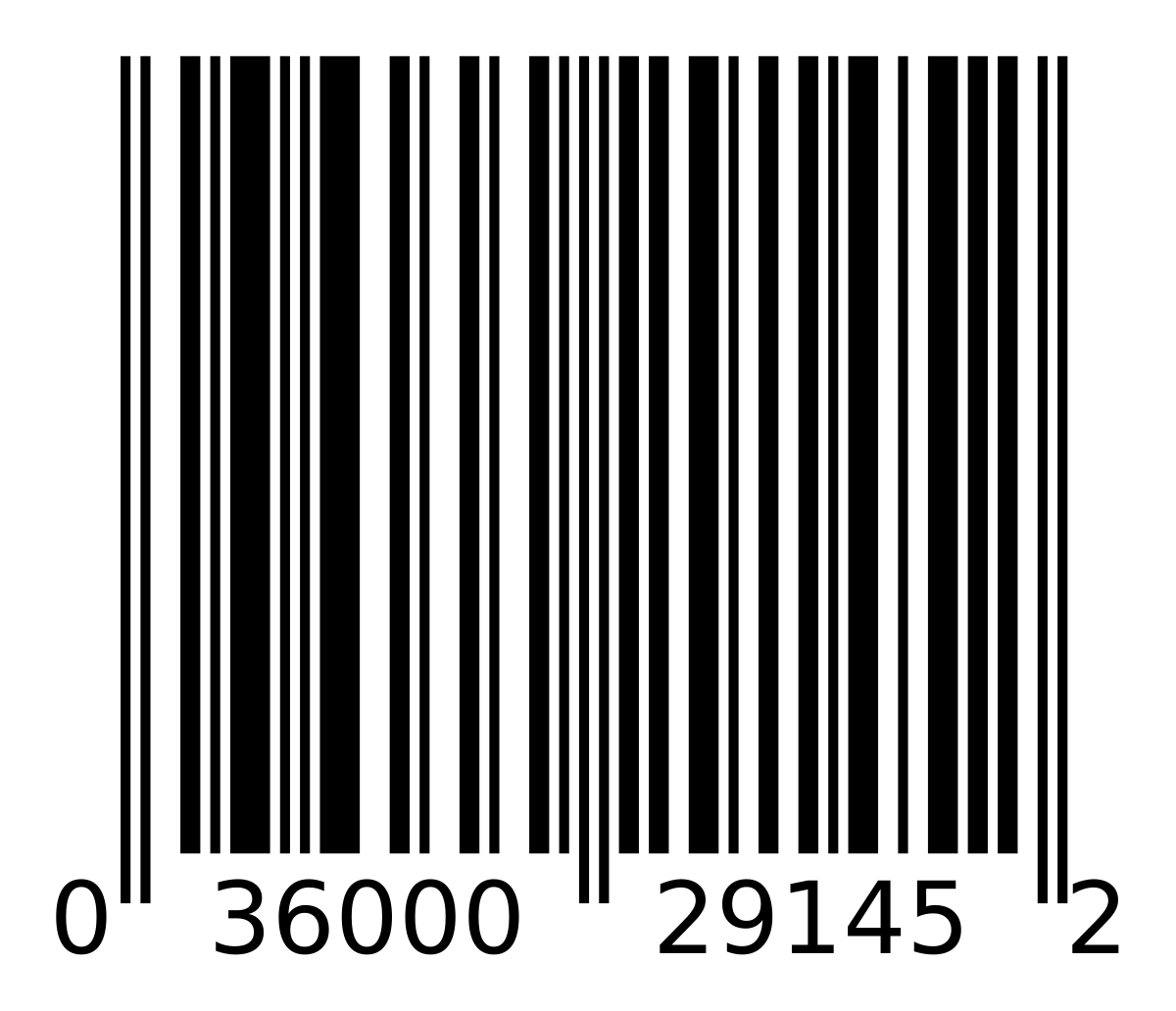 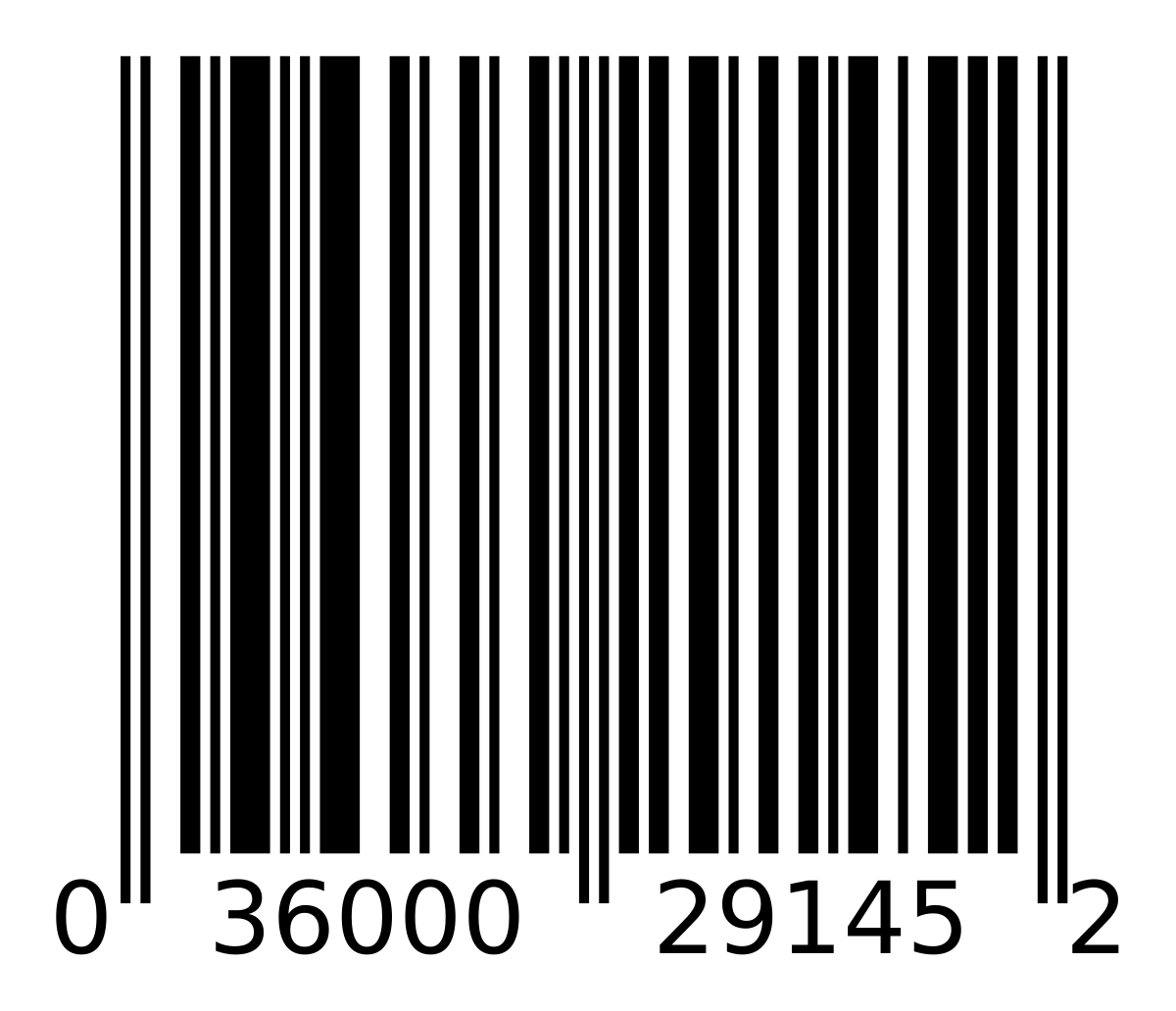 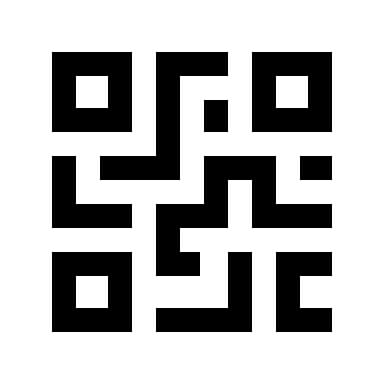 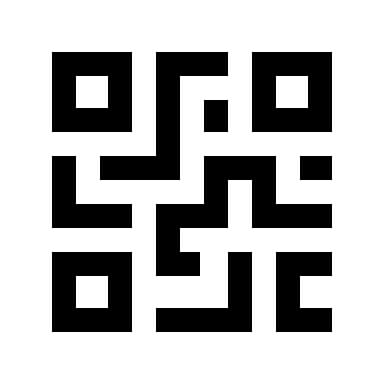 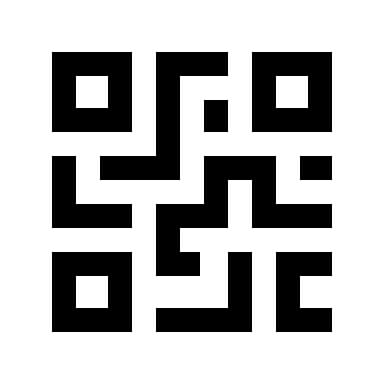 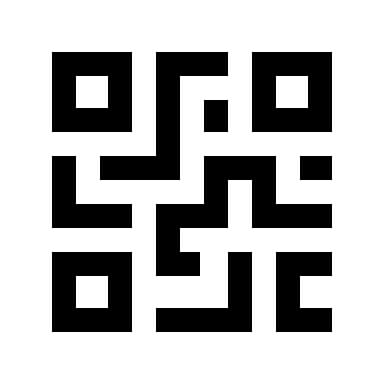 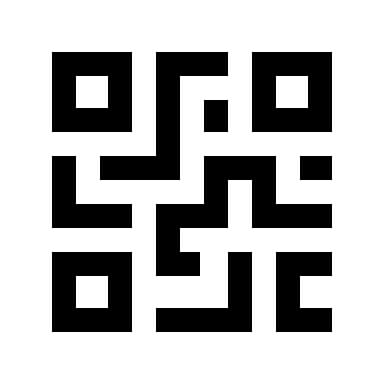 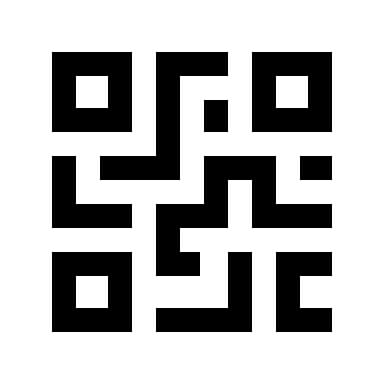 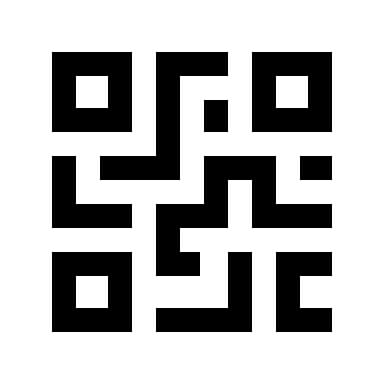 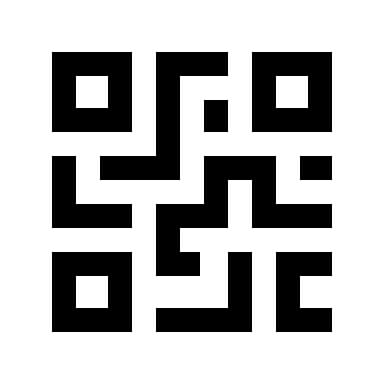 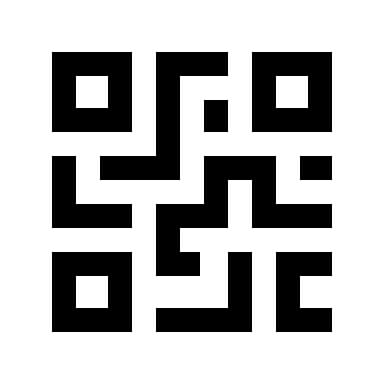 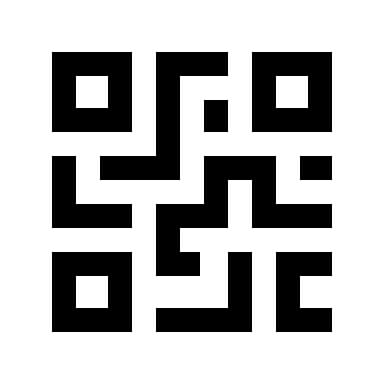 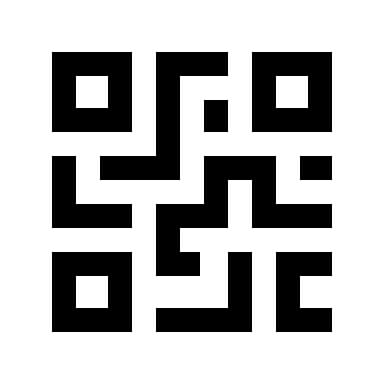 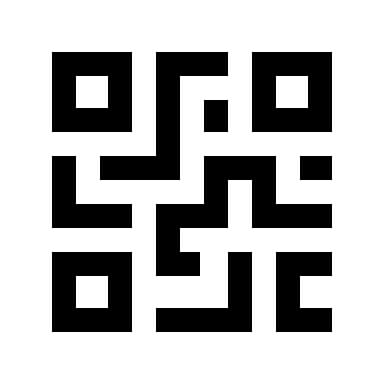 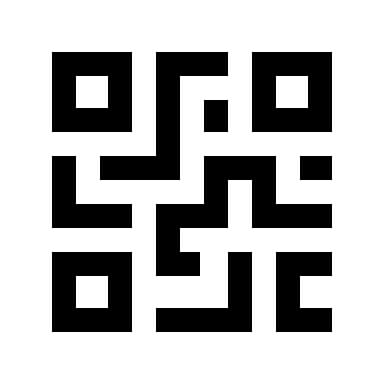 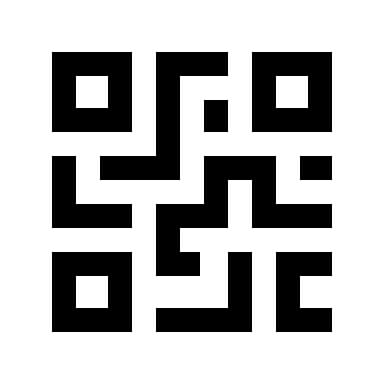 48
[Speaker Notes: The robot will be able to support a load of 50 pounds]
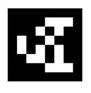 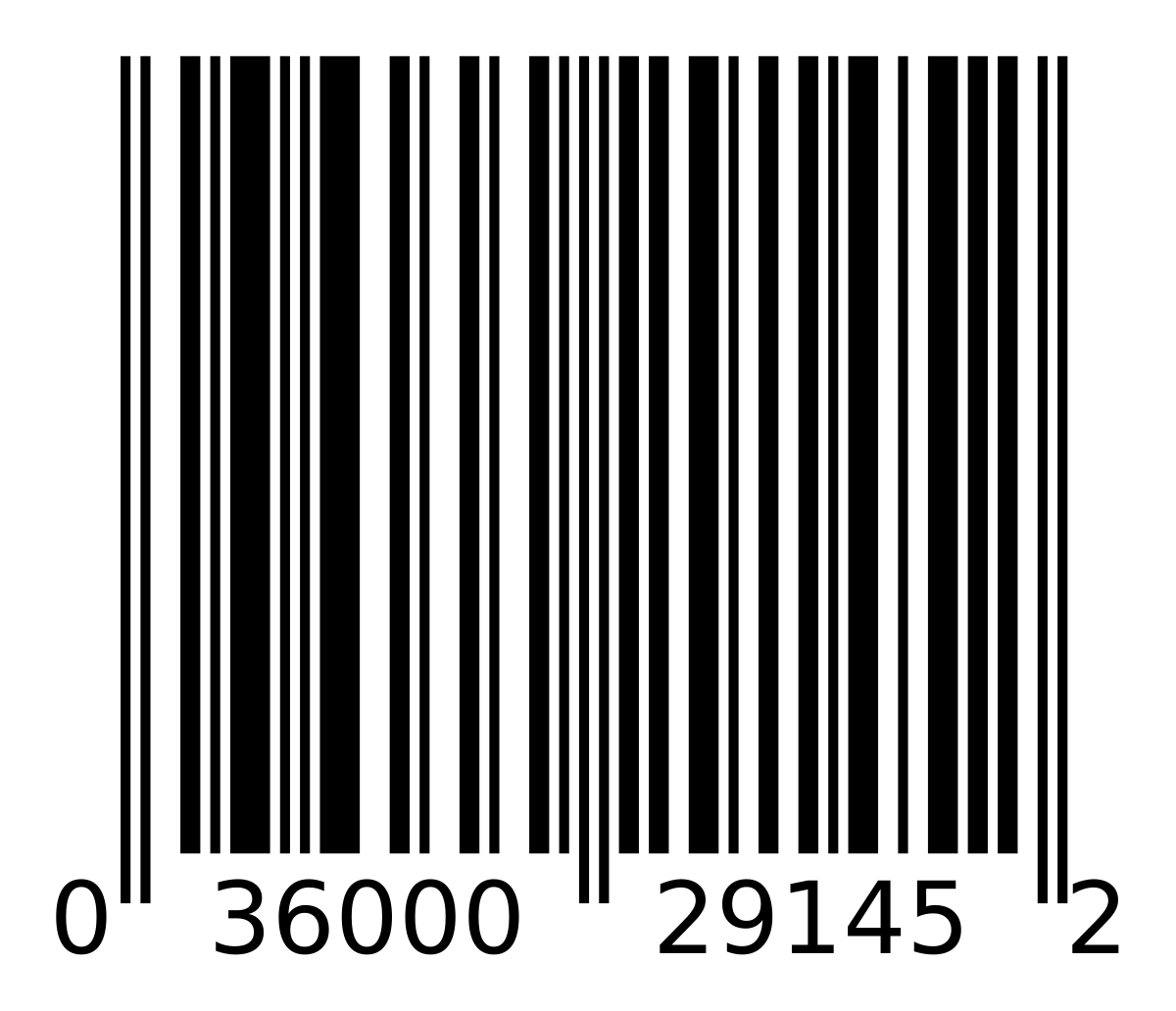 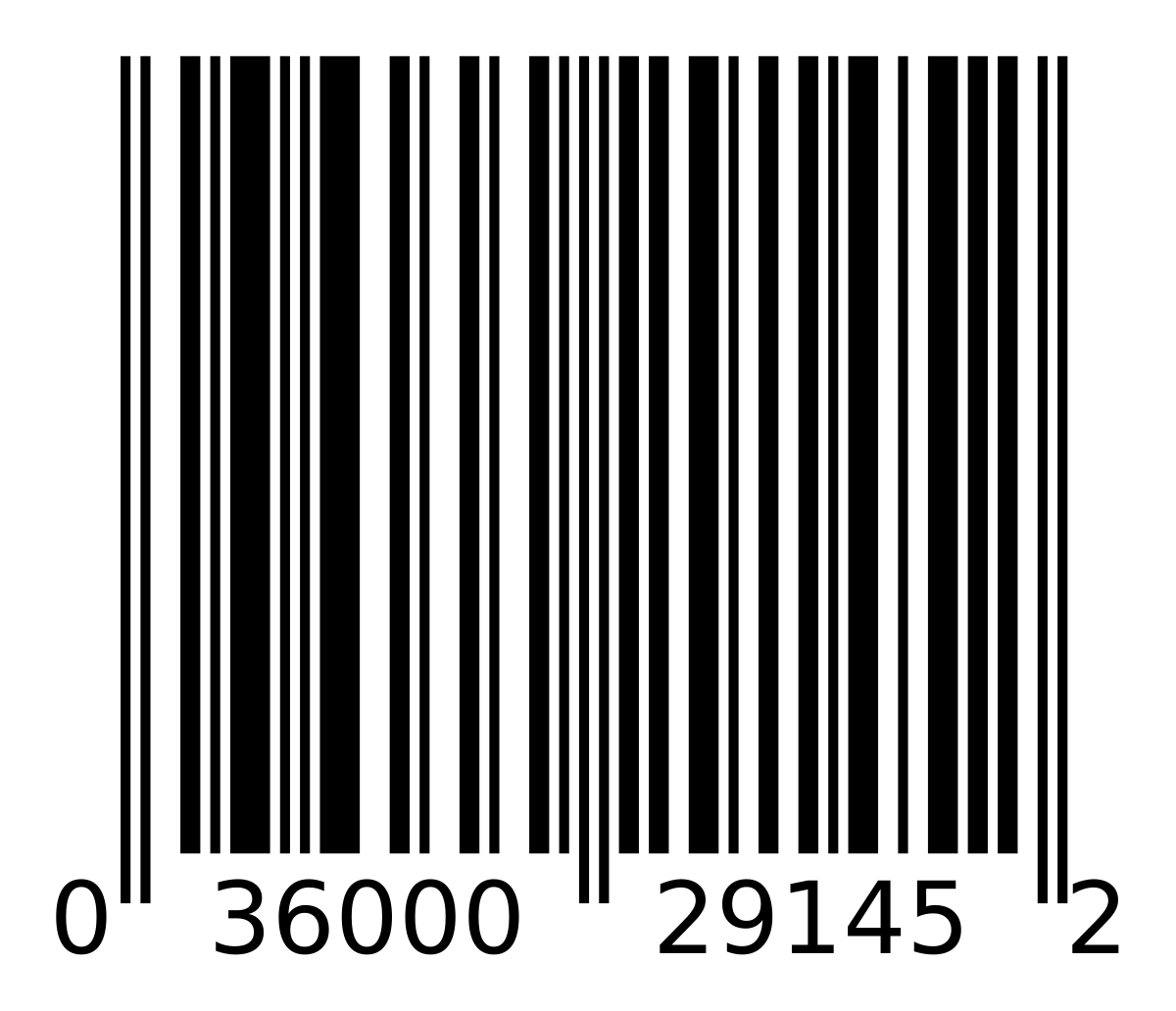 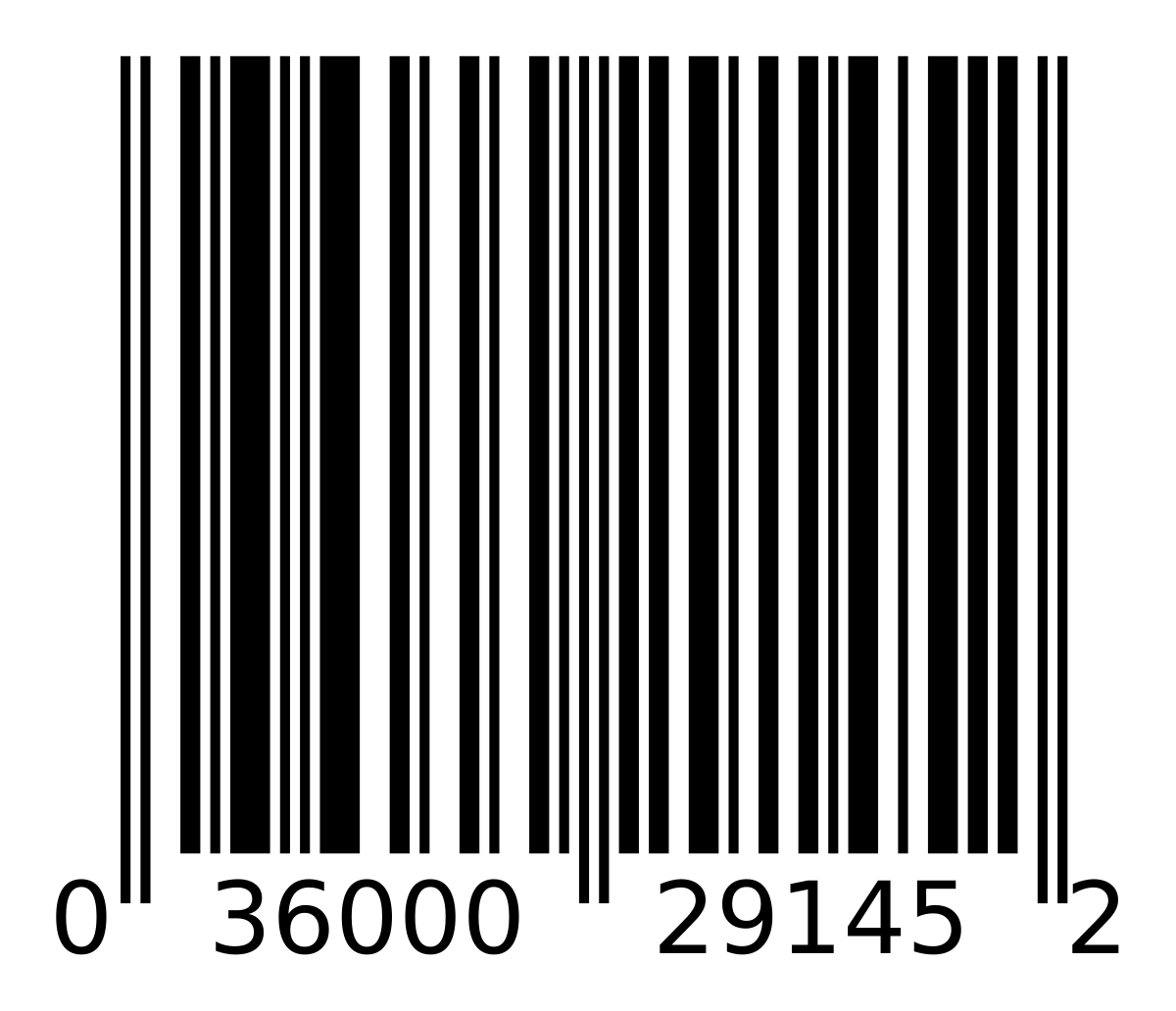 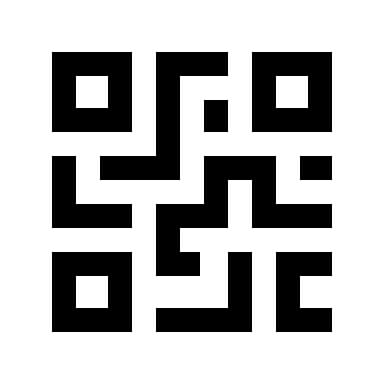 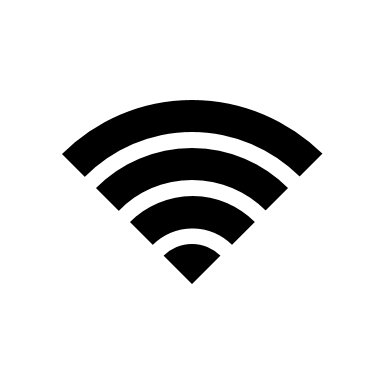 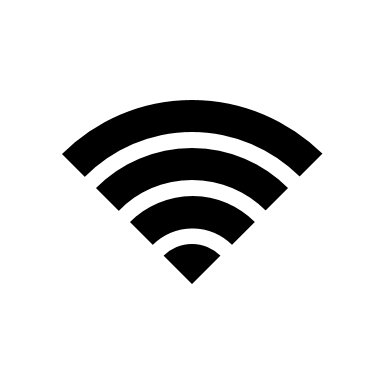 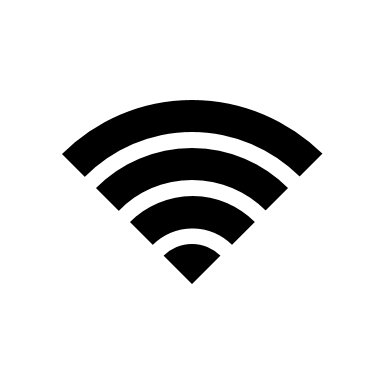 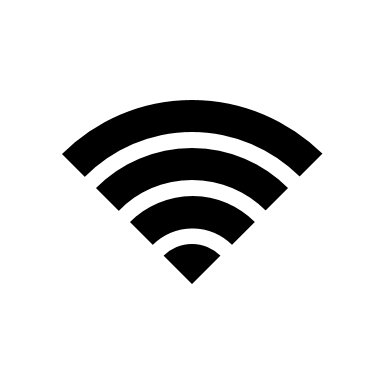 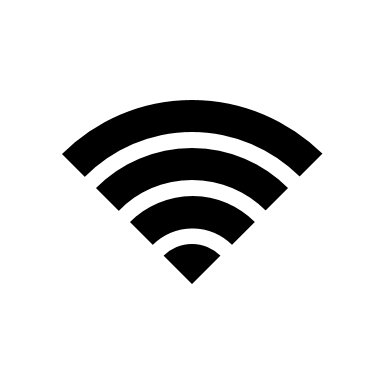 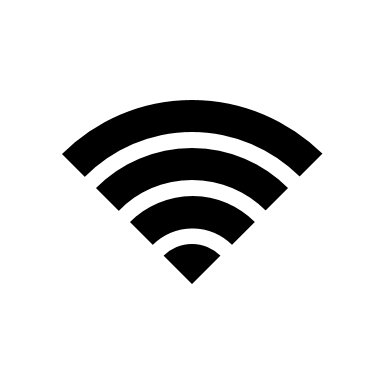 49
“”
“Differential Forklift”
Differential
steering
RFID
Magnetic tape
Infrared
Fork
Ultrasonic
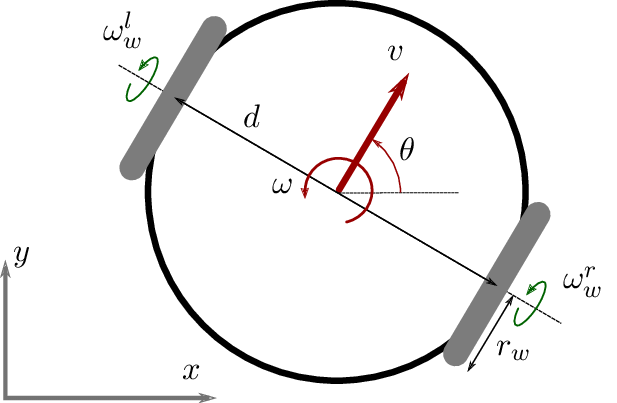 4
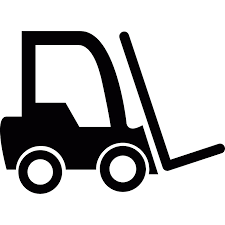 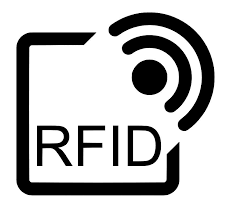 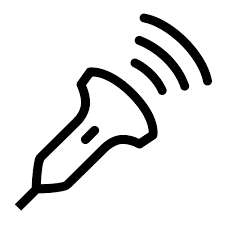 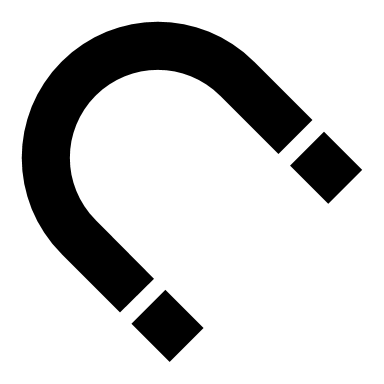 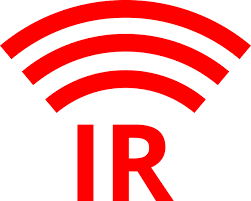 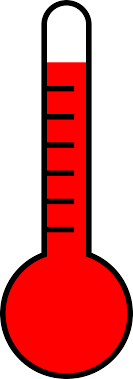 Path Finding
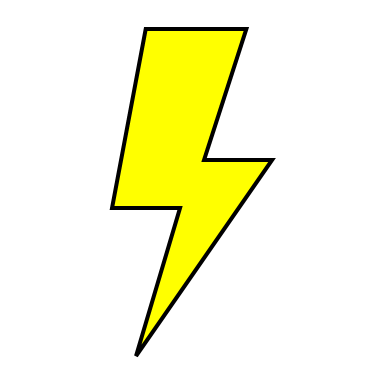 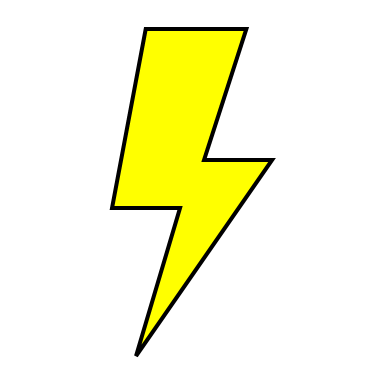 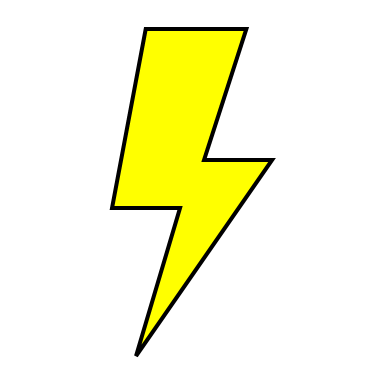 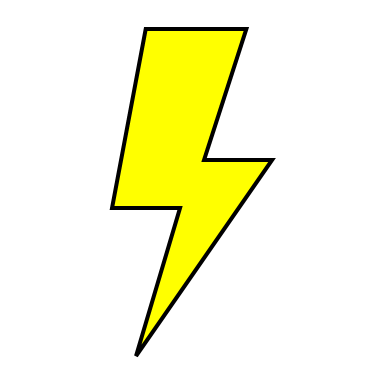 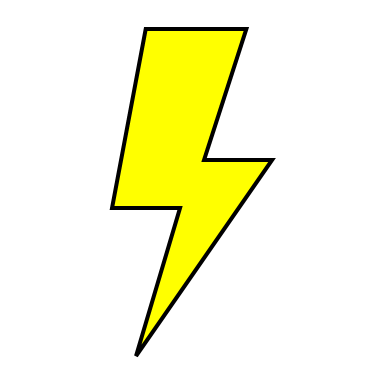 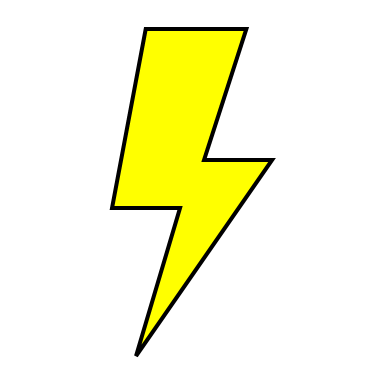 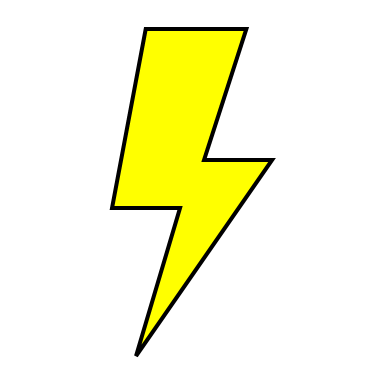 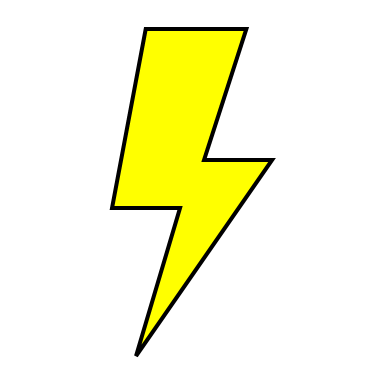 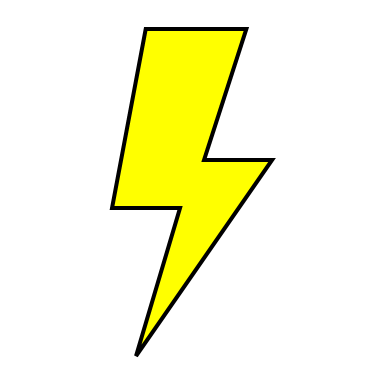 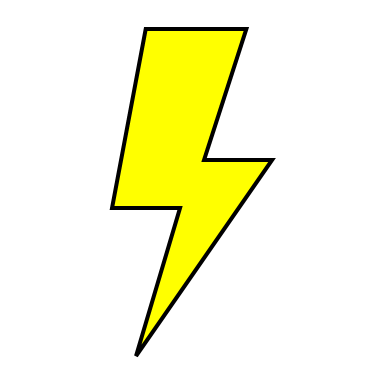 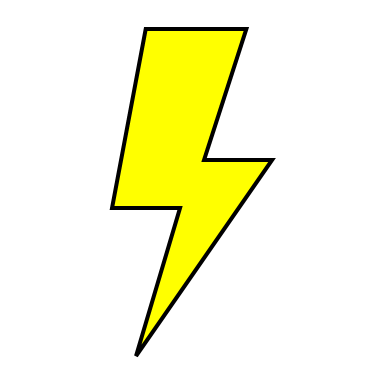 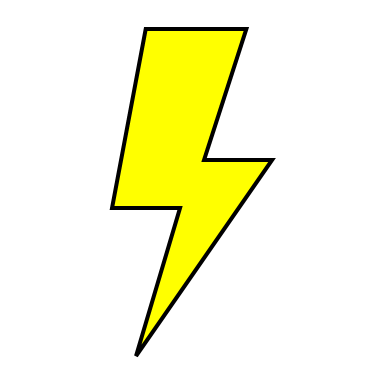 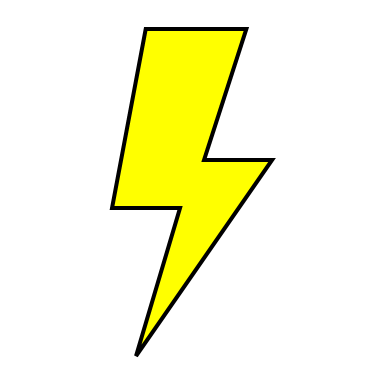 51
[Speaker Notes: MAYBE ADD HEATED WIRE AS WELL]
52
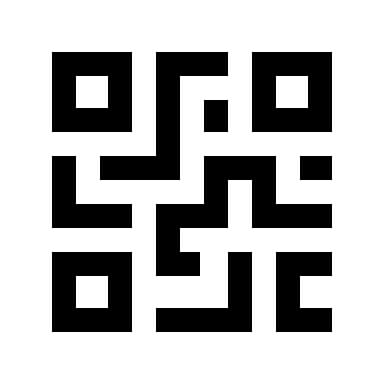 Lift Force
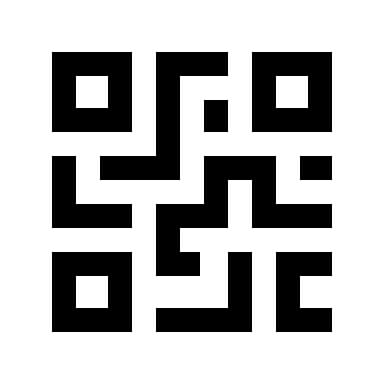 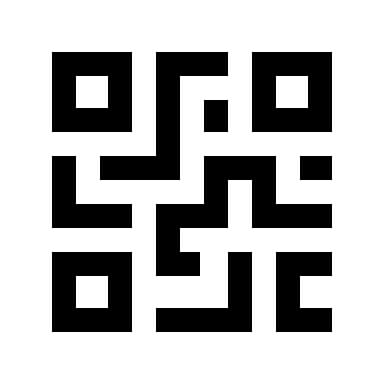 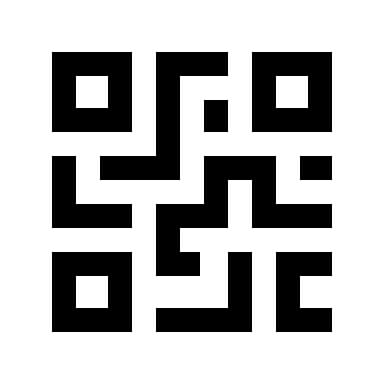 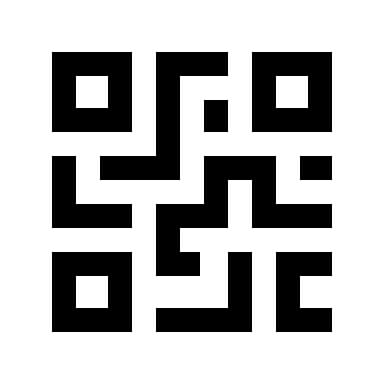 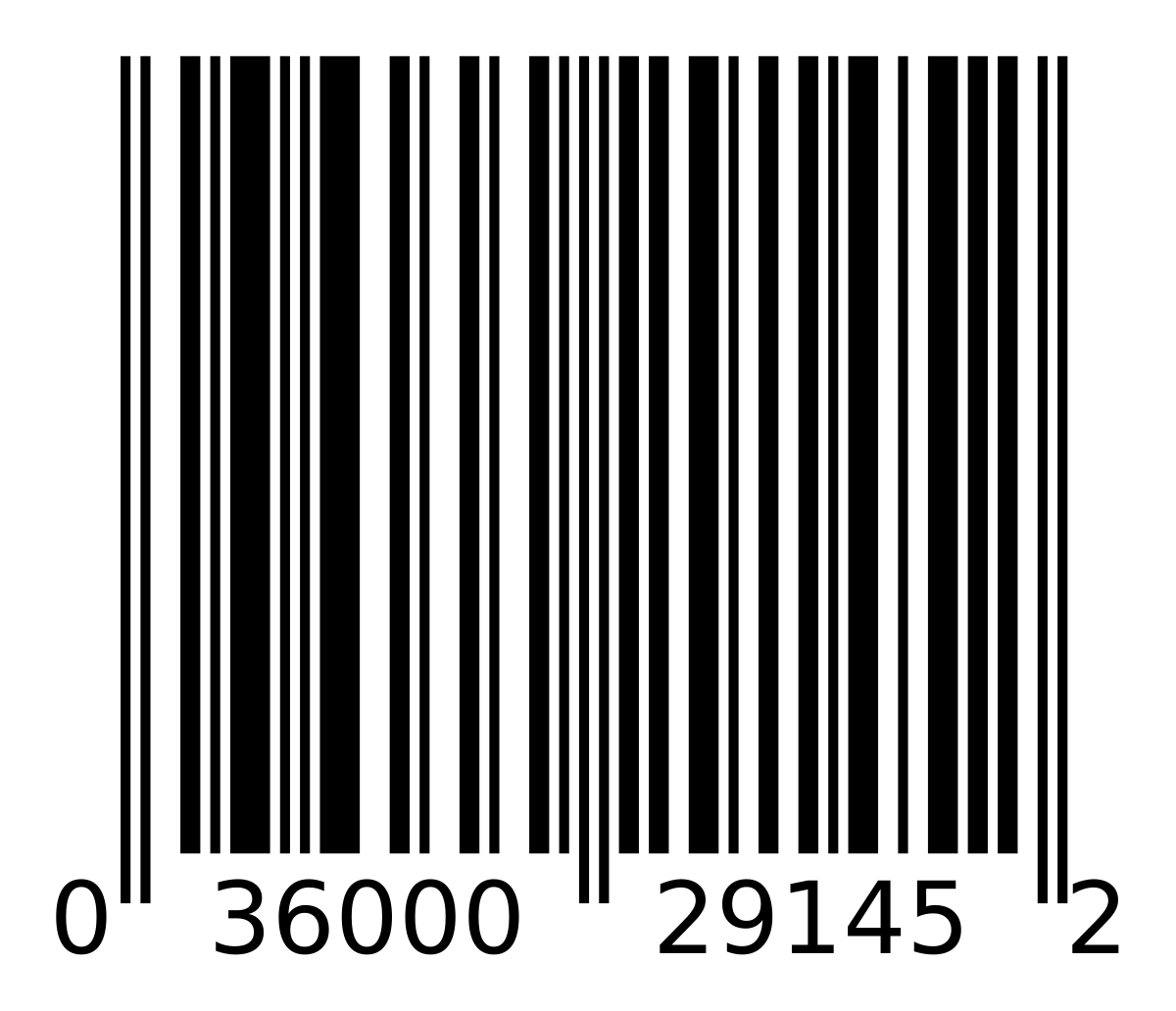 53
[Speaker Notes: Claw]
Appendix
54
Needs Table
55
Needs Table (continued)
56
Needs Table (continued)
57
Functional Decomposition
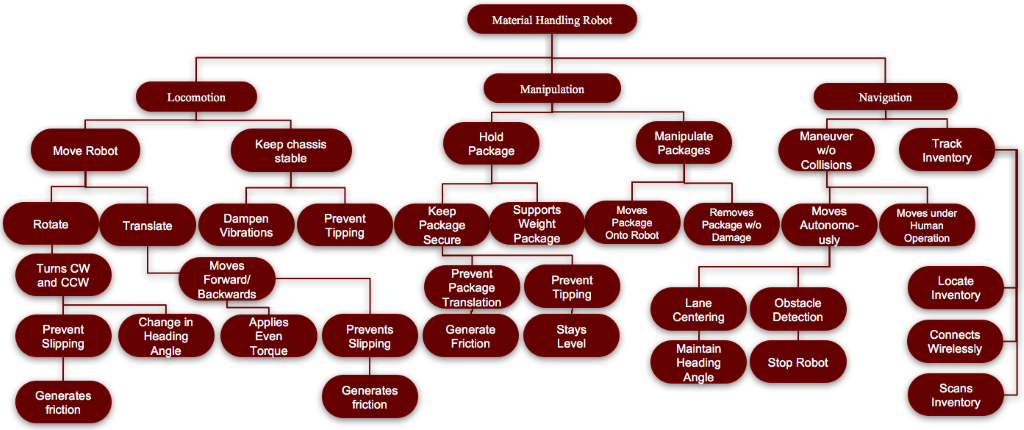 58
[Speaker Notes: 3 primary systems: 
Locomotion – has to do with physically moving the robot
Manipulation – has to do with moving and manipulating the packages
Navigation – has to do with moving around and navigating around the warehouse
	- Inventory Tracking]
59
60
61
62
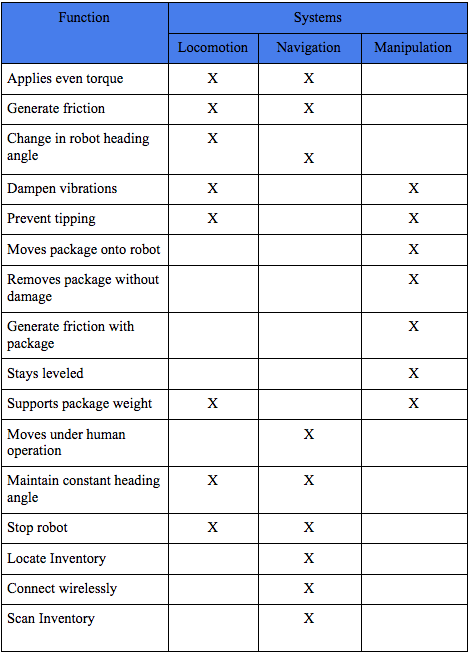 63
Targets and Metrics
64
Targets and Metrics (cont.)
65
Targets and Metrics (cont.)
66
Morphological Chart
67
Binary Pairwise Comparison
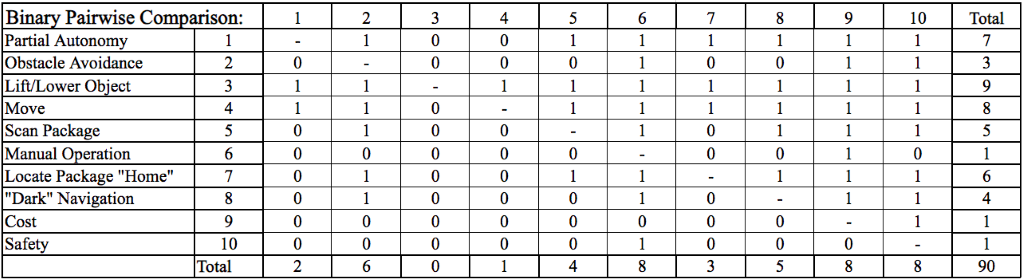 68
House of Quality
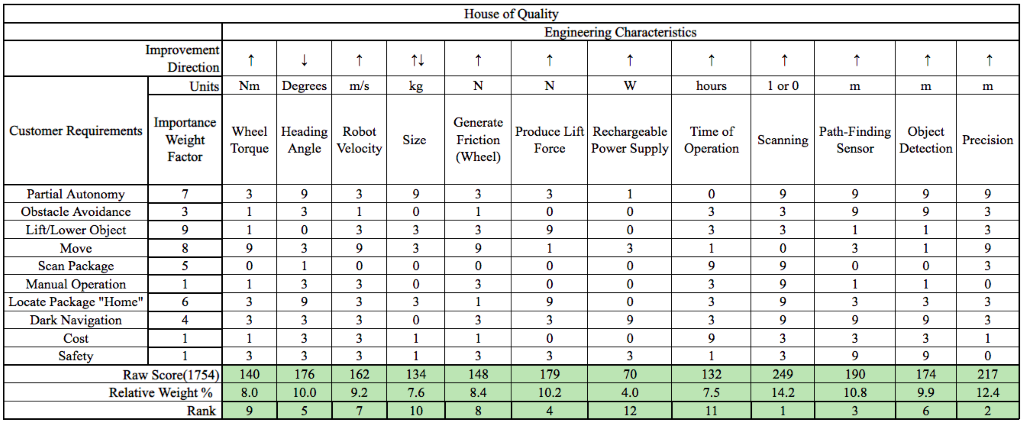 69
Pugh Chart Iteration 1
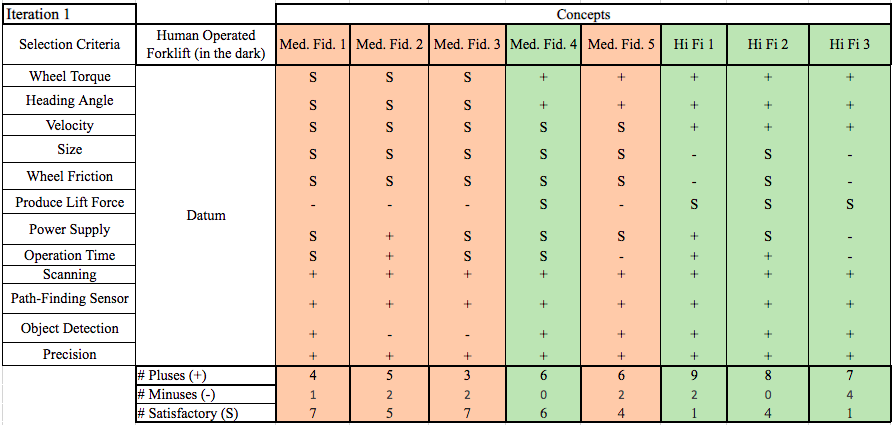 70
Pugh Chart Iteration 2
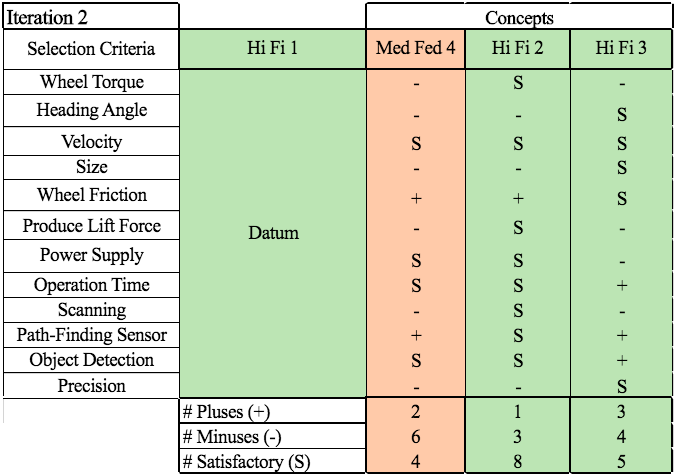 71
Pairwise Matrix
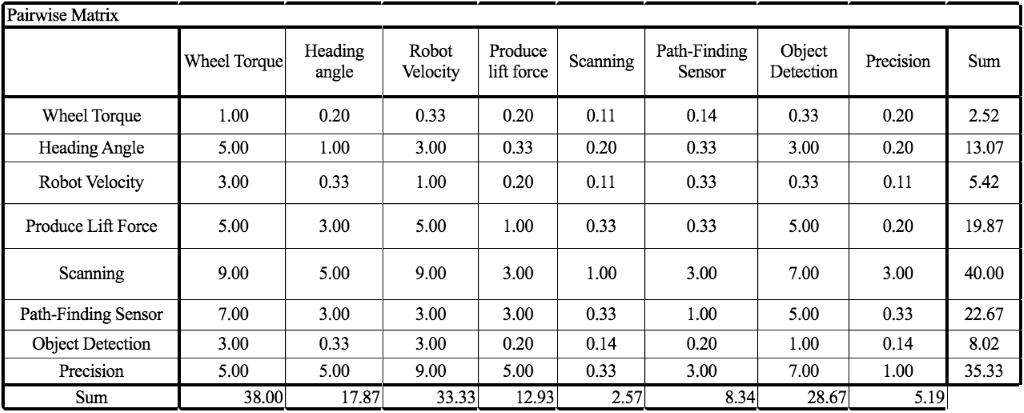 72
Normalized Pairwise Matrix
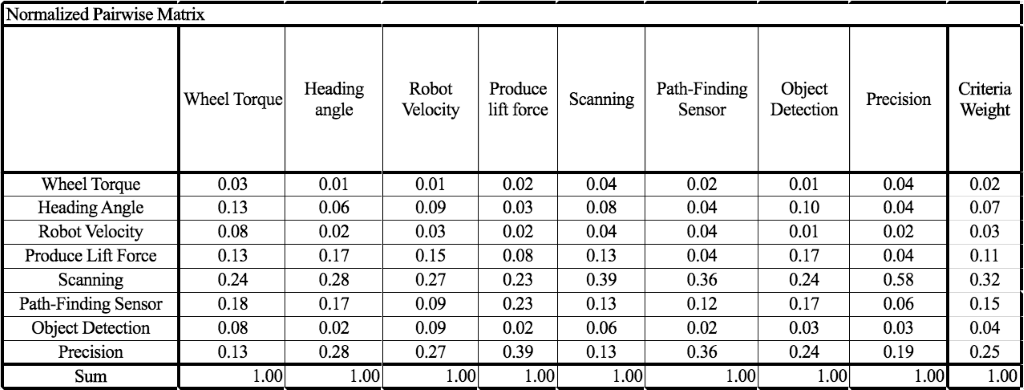 73
Consistency Check Engineering Characteristics
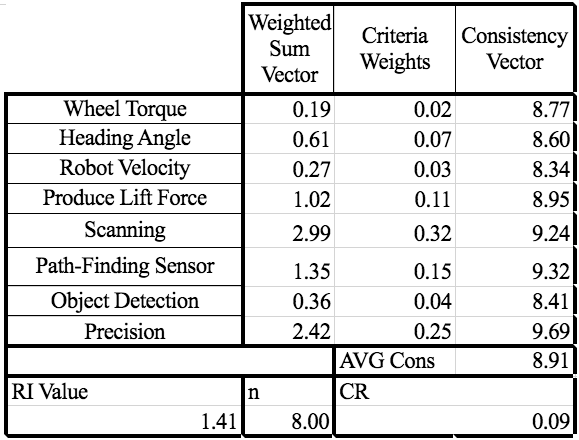 74
Wheel Torque Matrices
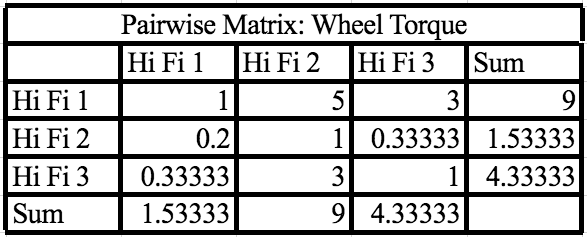 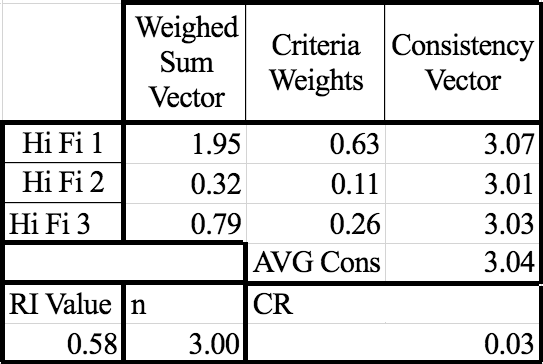 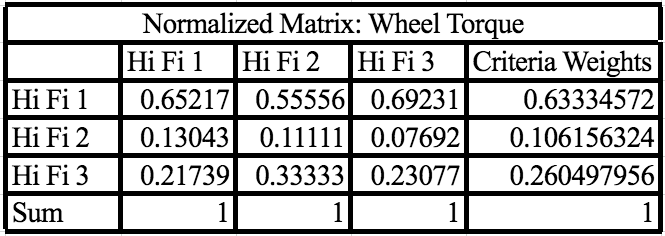 75
Heading Angle Matrices
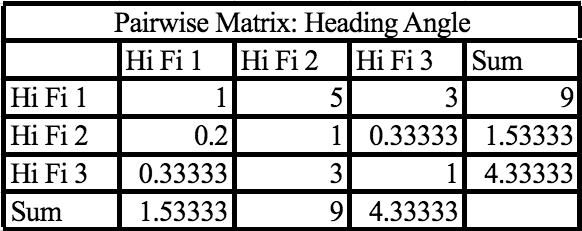 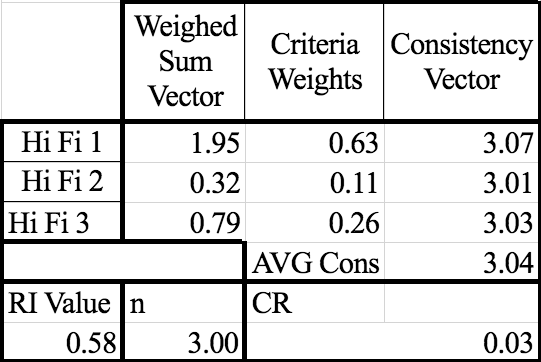 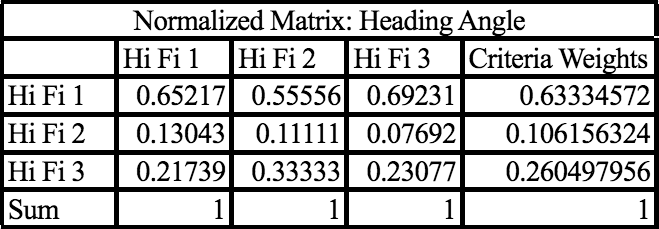 76
Robot Velocity Matrices
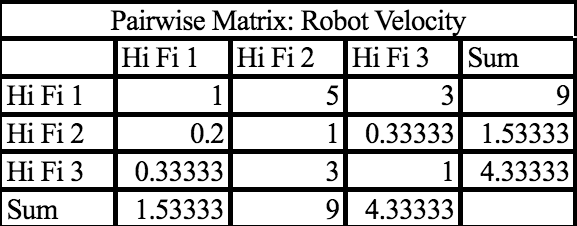 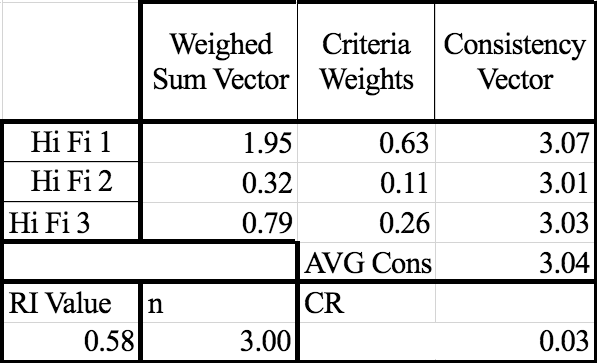 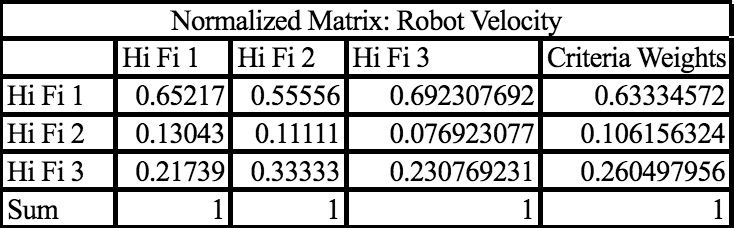 77
Lift Force Matrices
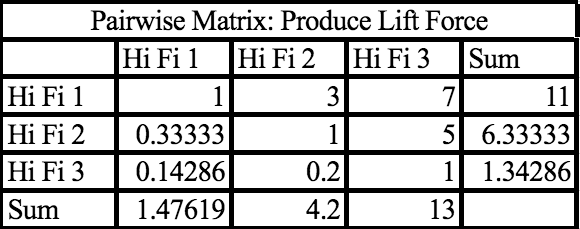 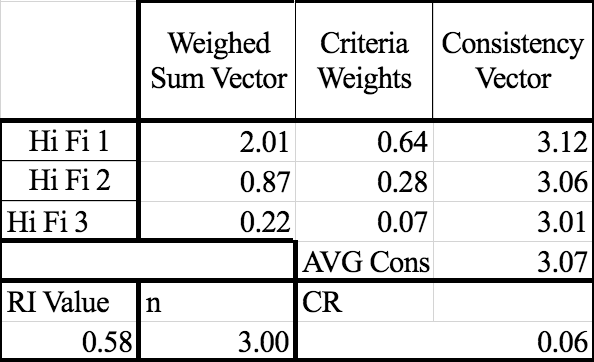 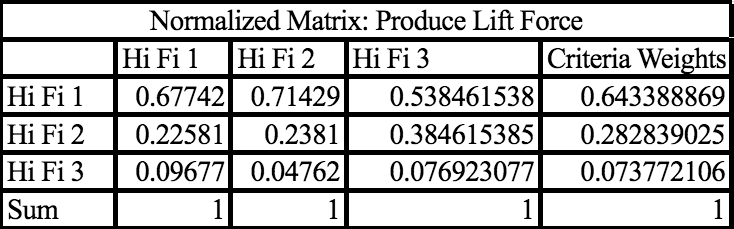 78
Scanning Matrices
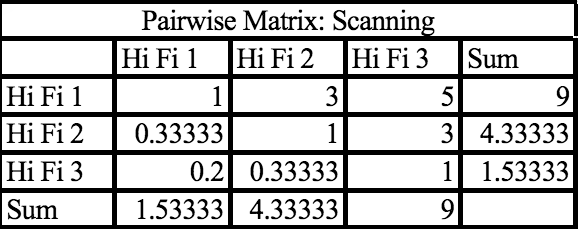 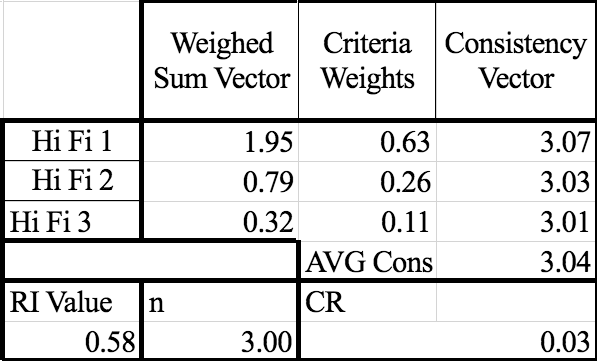 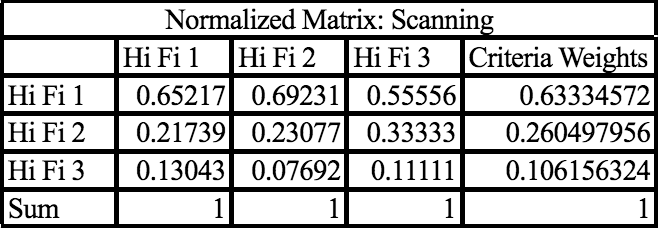 79
Path Finding Matrices
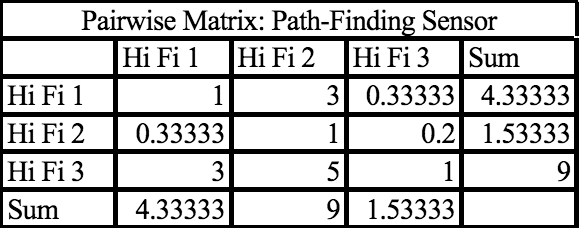 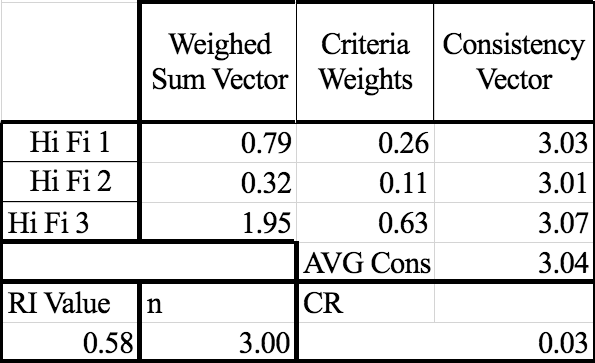 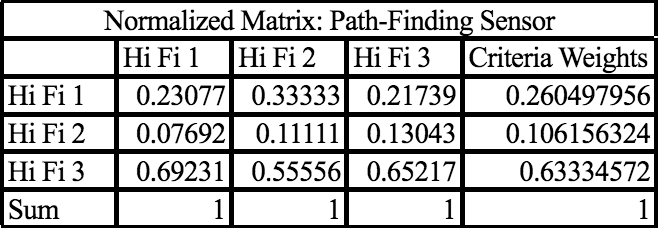 80
Object Detection
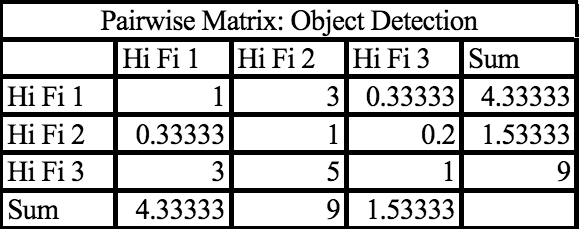 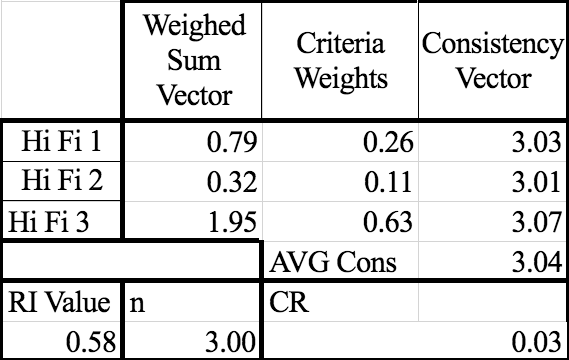 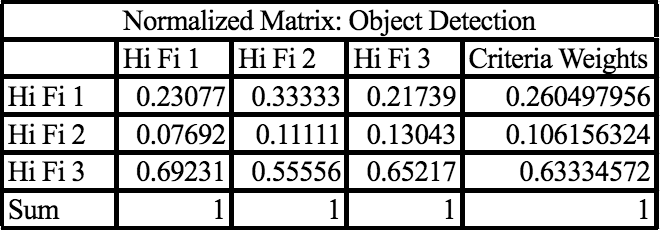 81
Precision
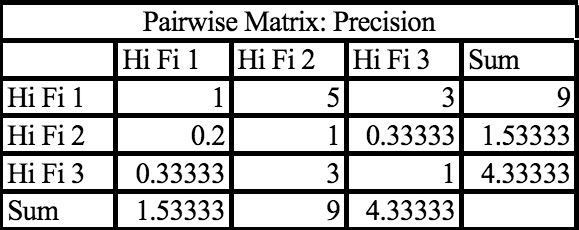 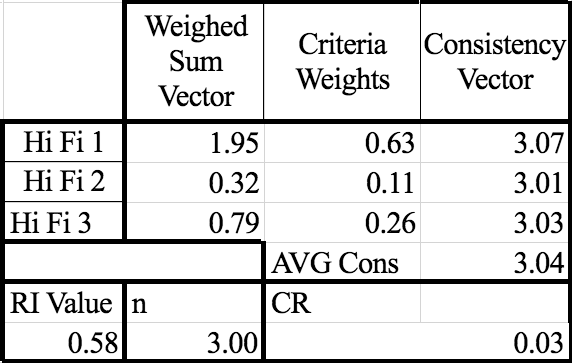 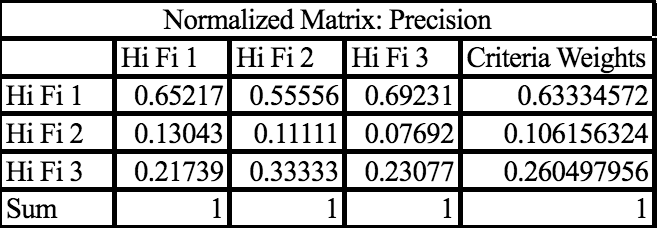 82
Final Selection
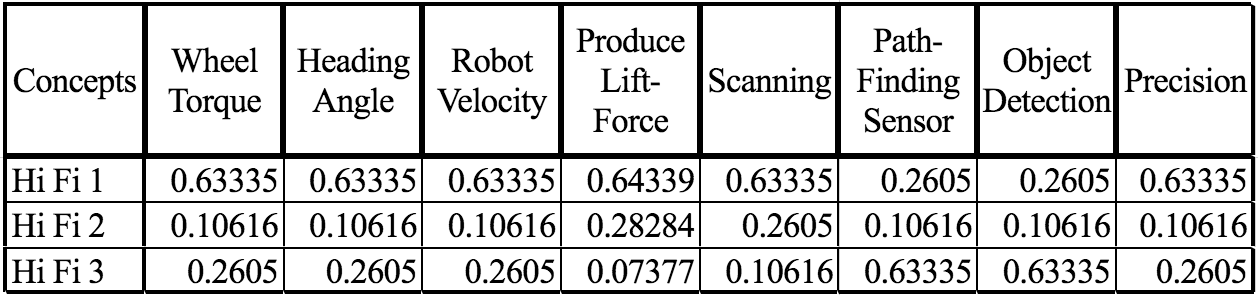 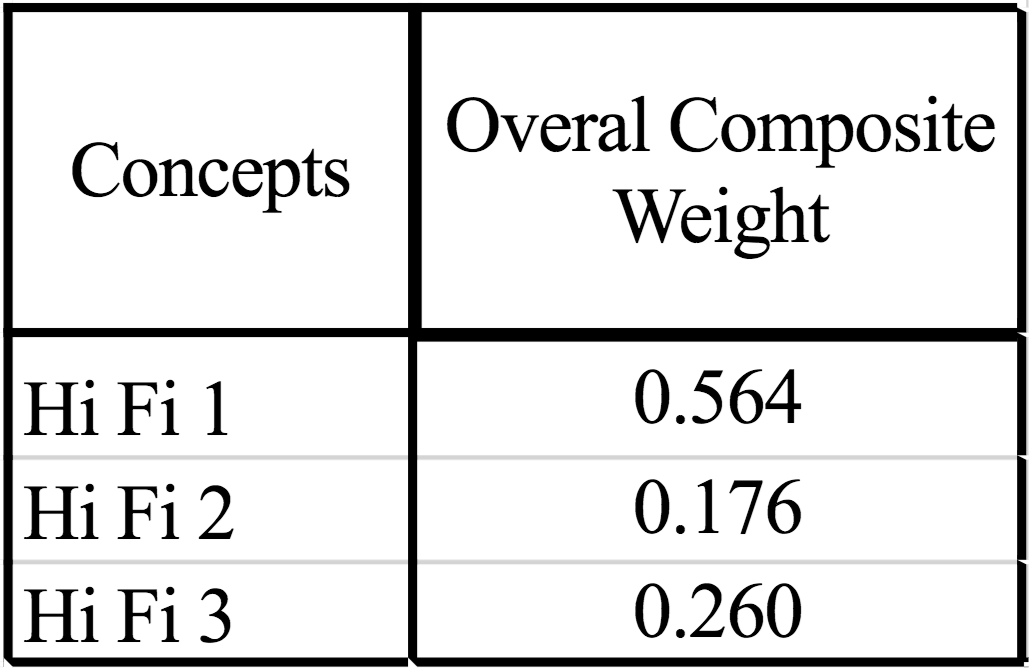 83
Spring Plan ME Team
84
Spring Plan EE Team
85